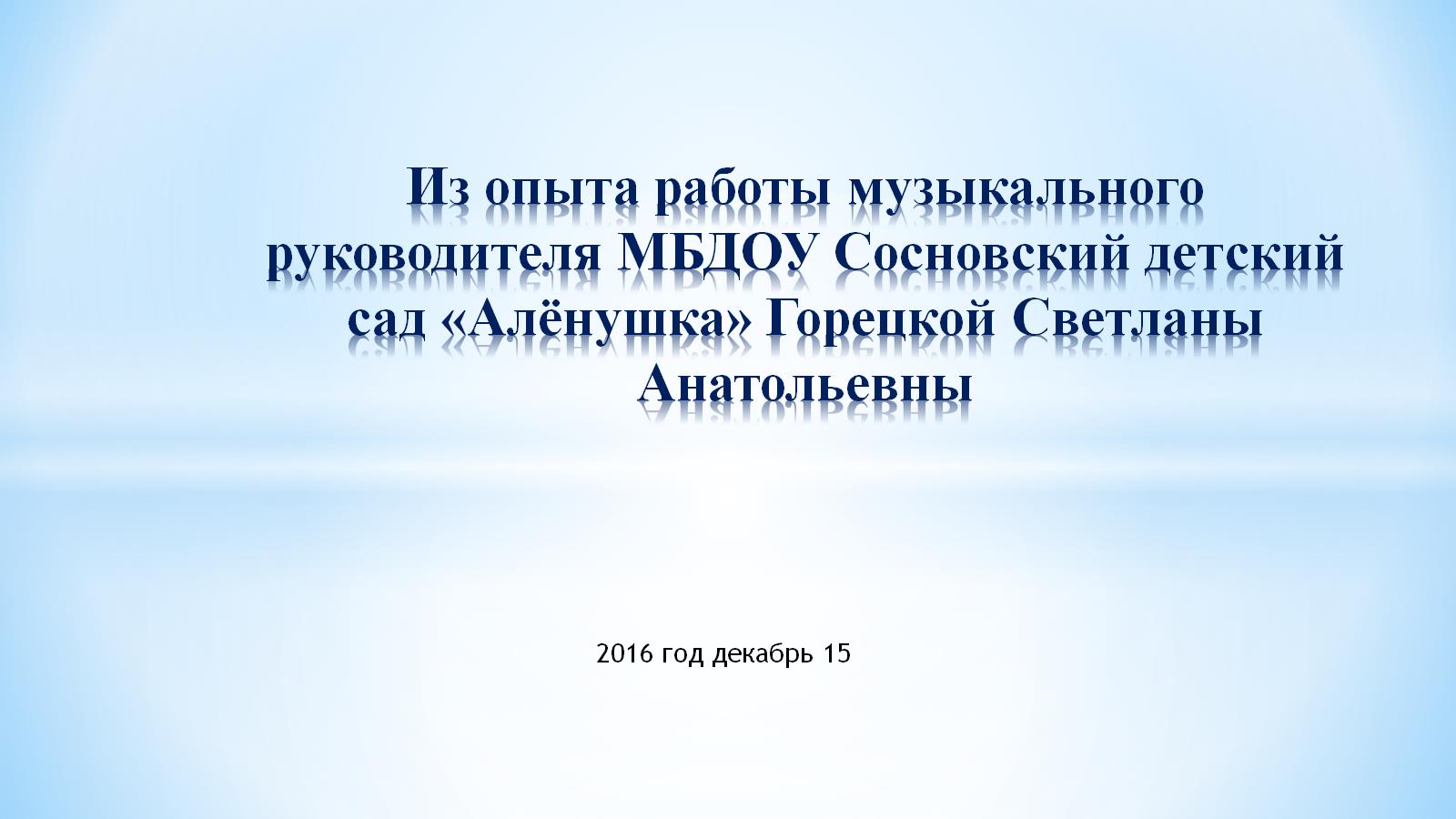 Из опыта работы музыкального руководителя МБДОУ Сосновский детский сад «Алёнушка» Горецкой Светланы Анатольевны
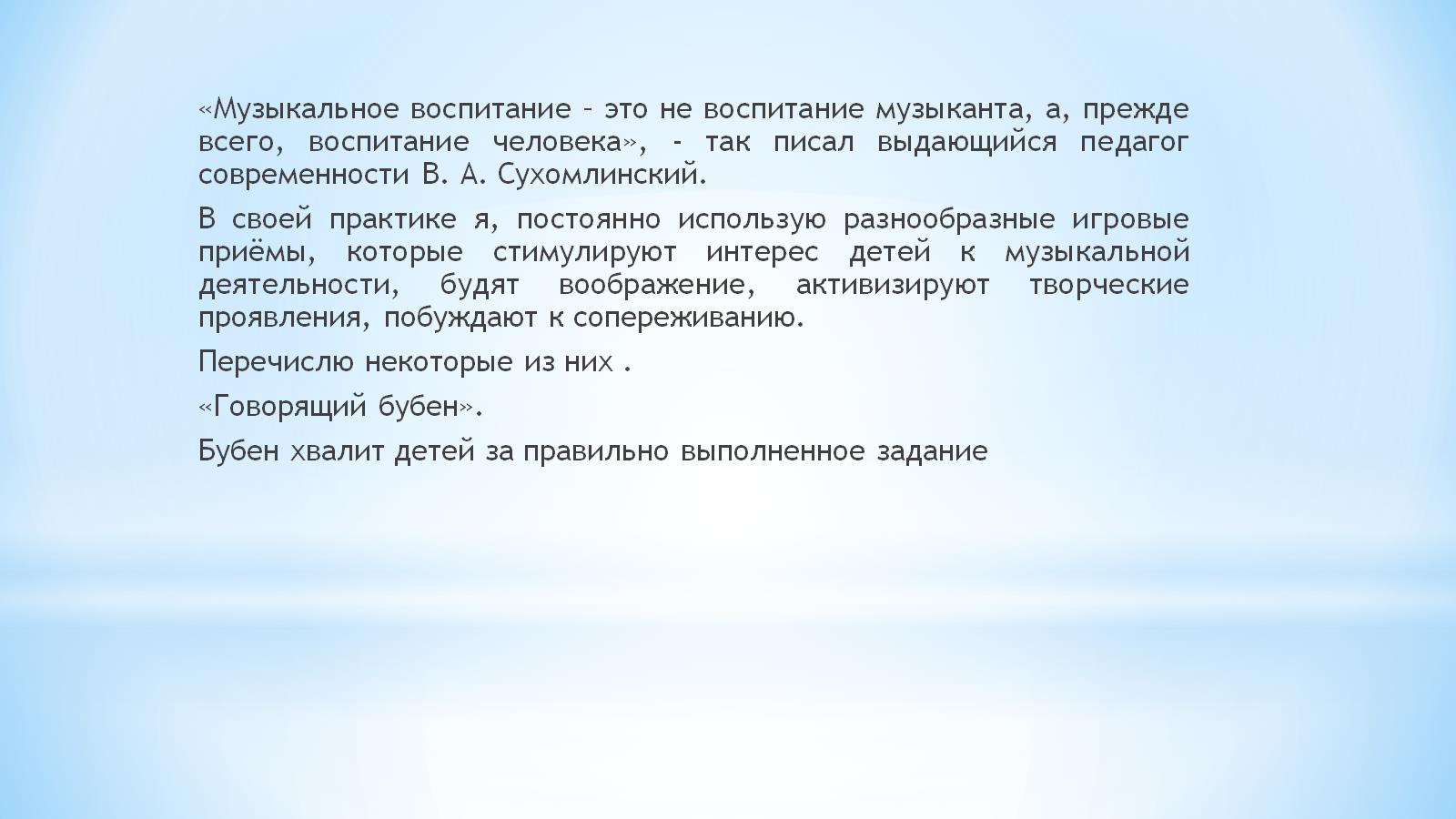 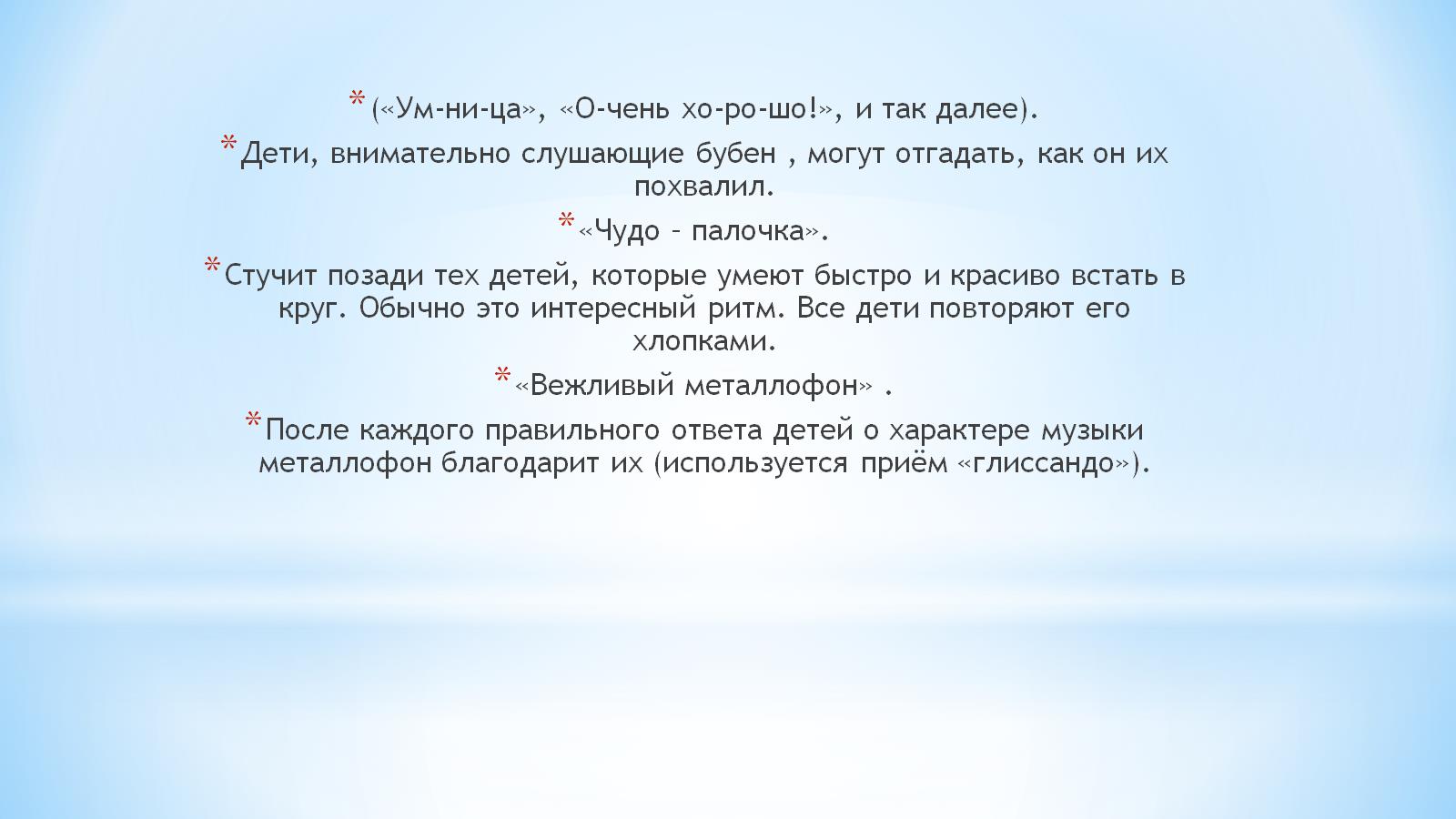 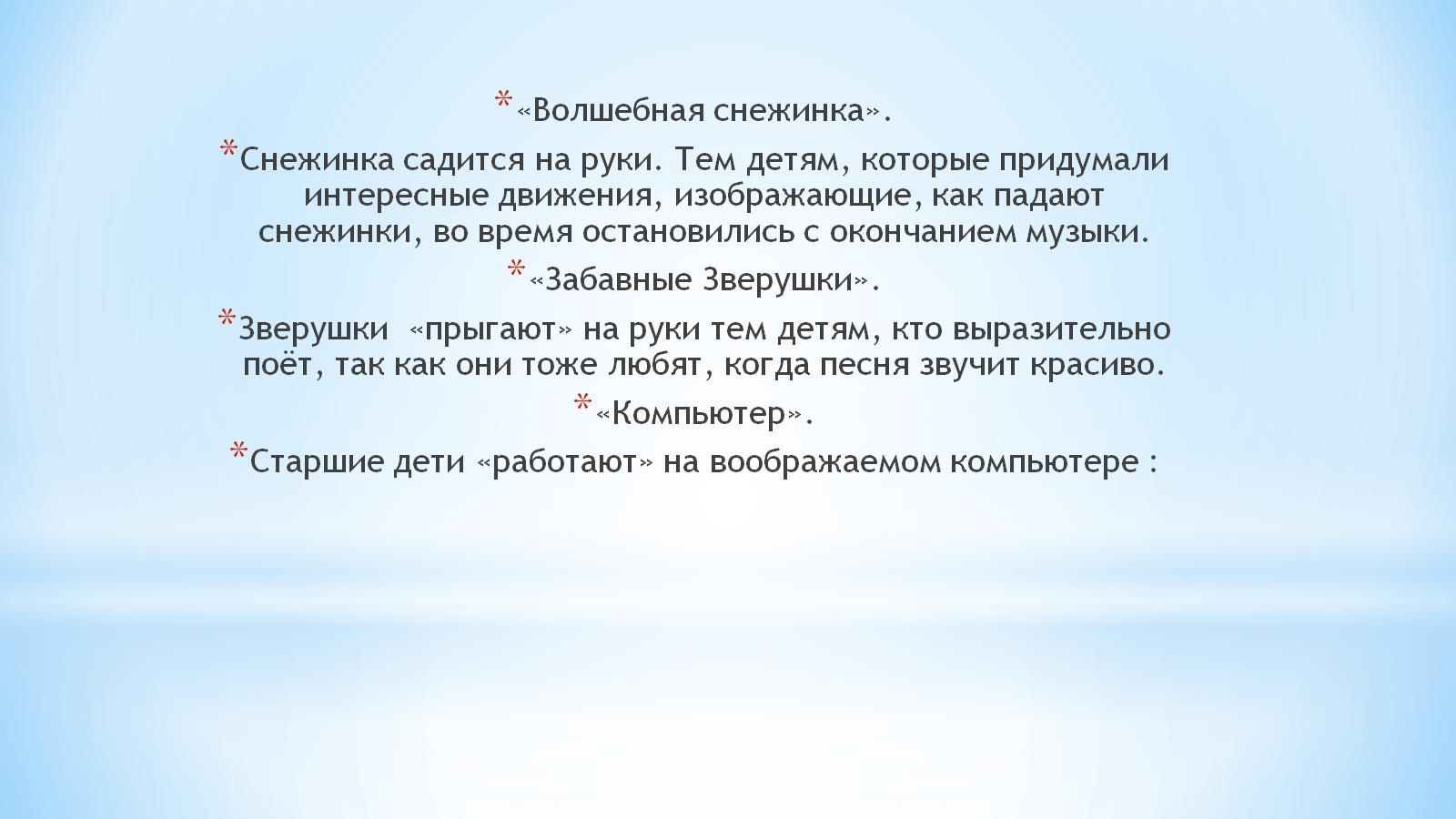 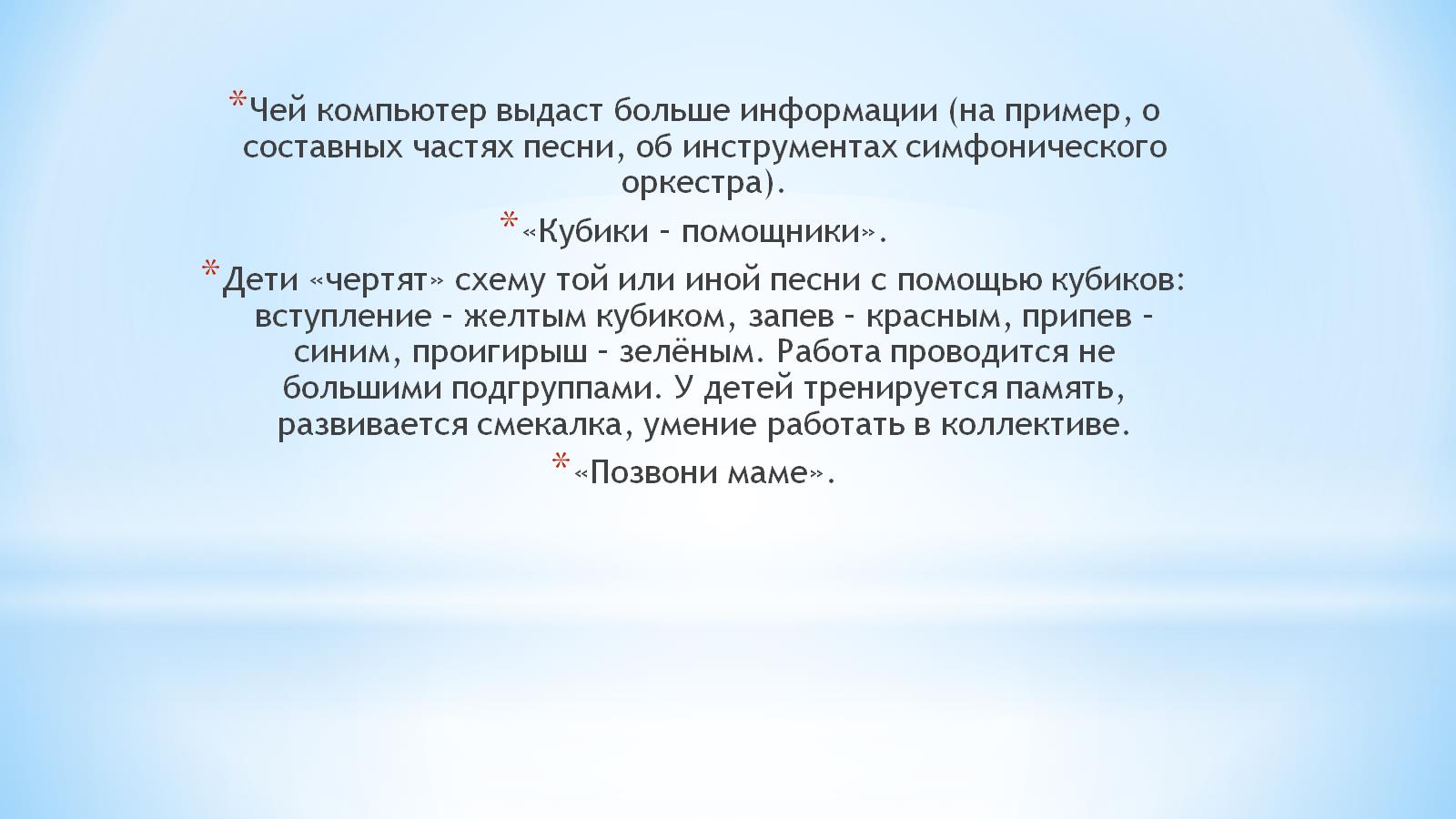 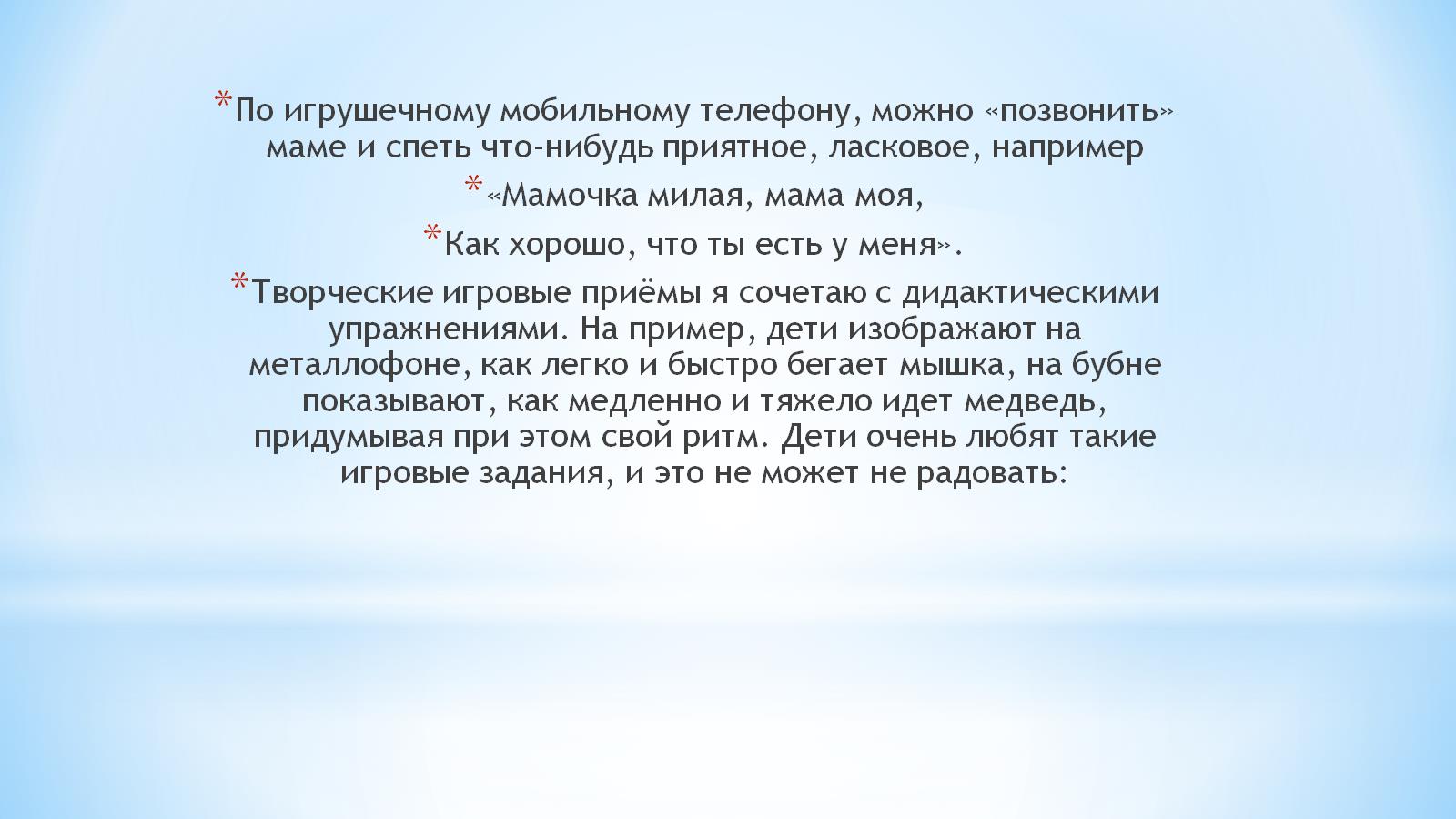 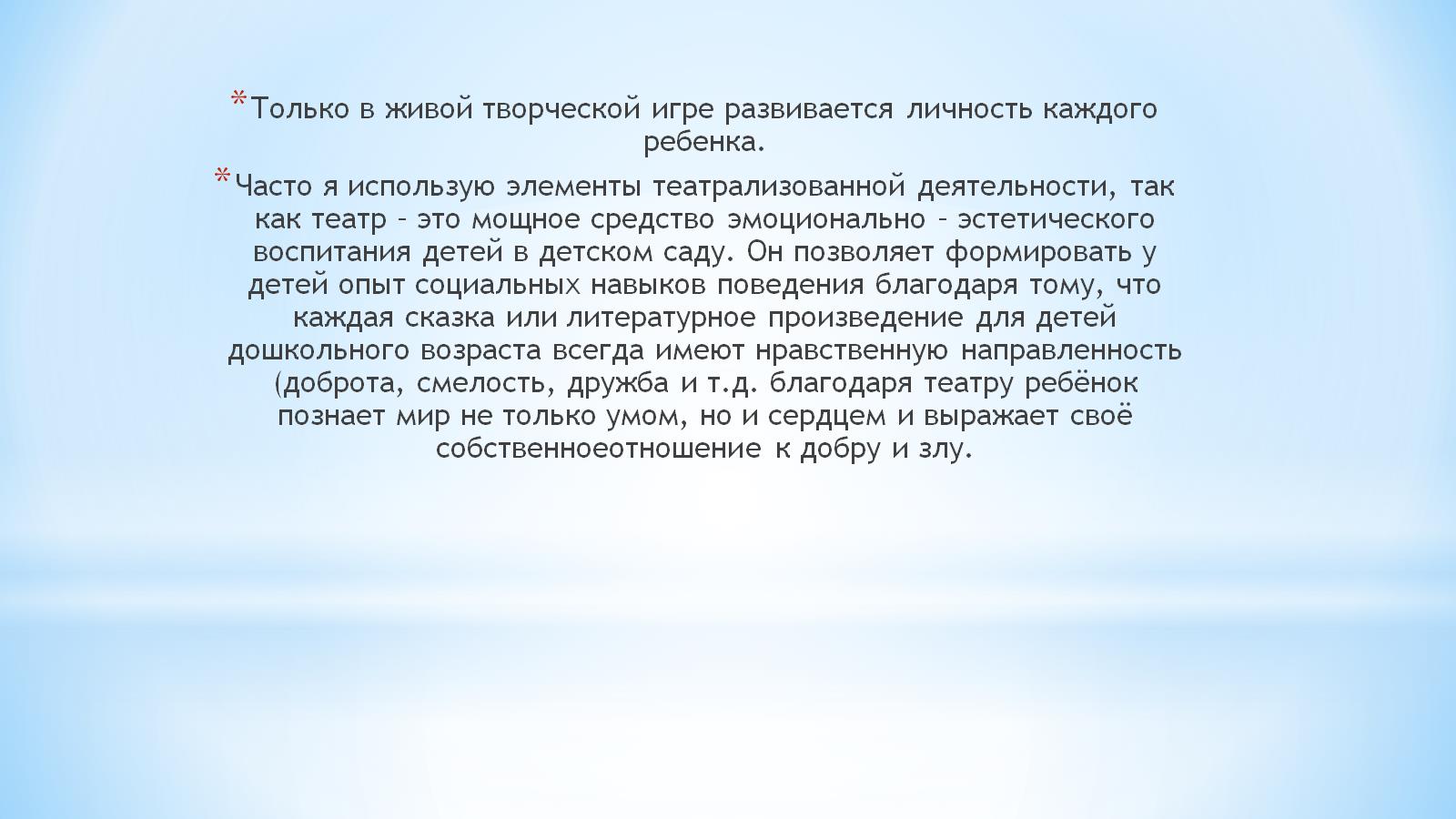 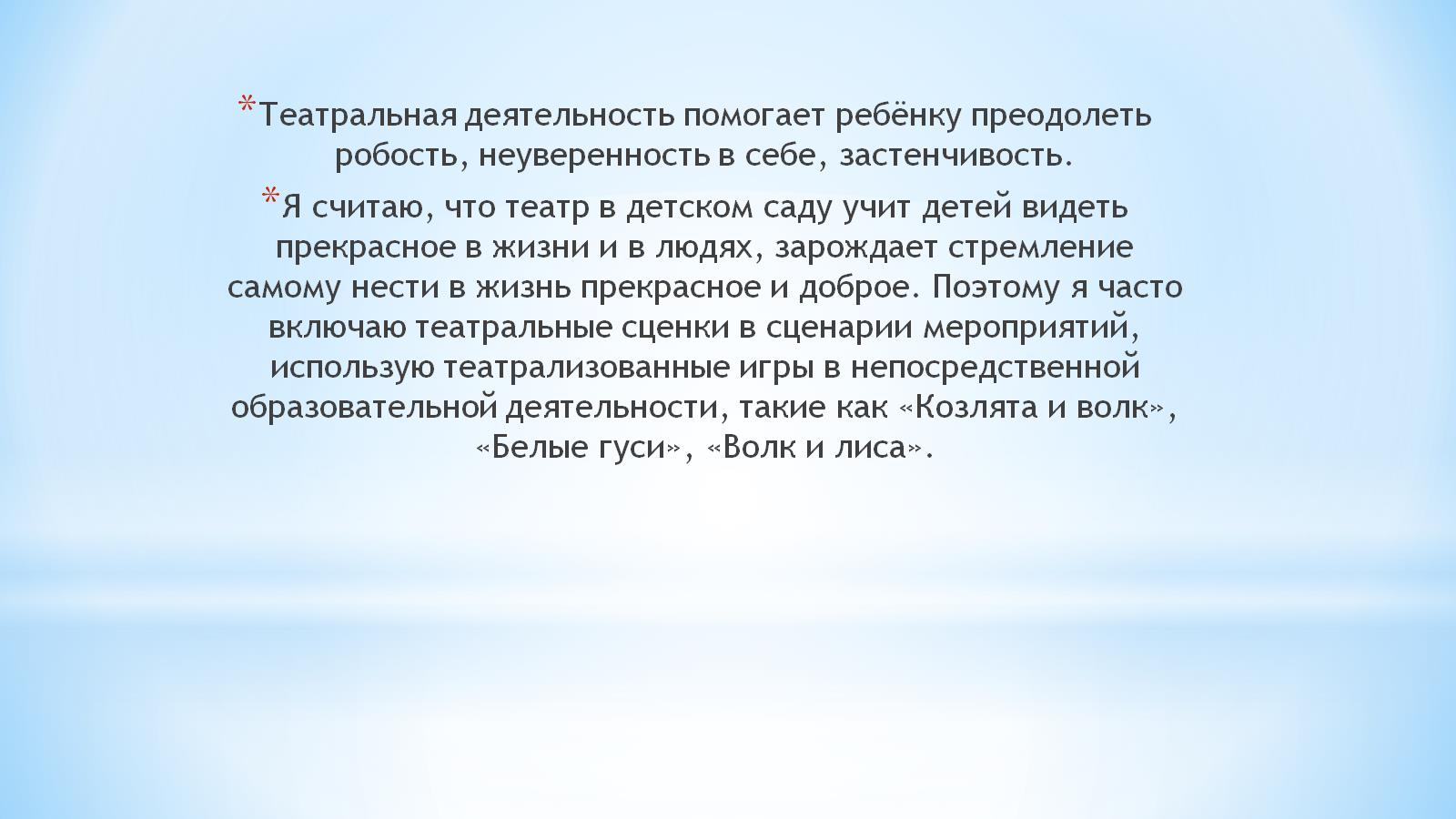 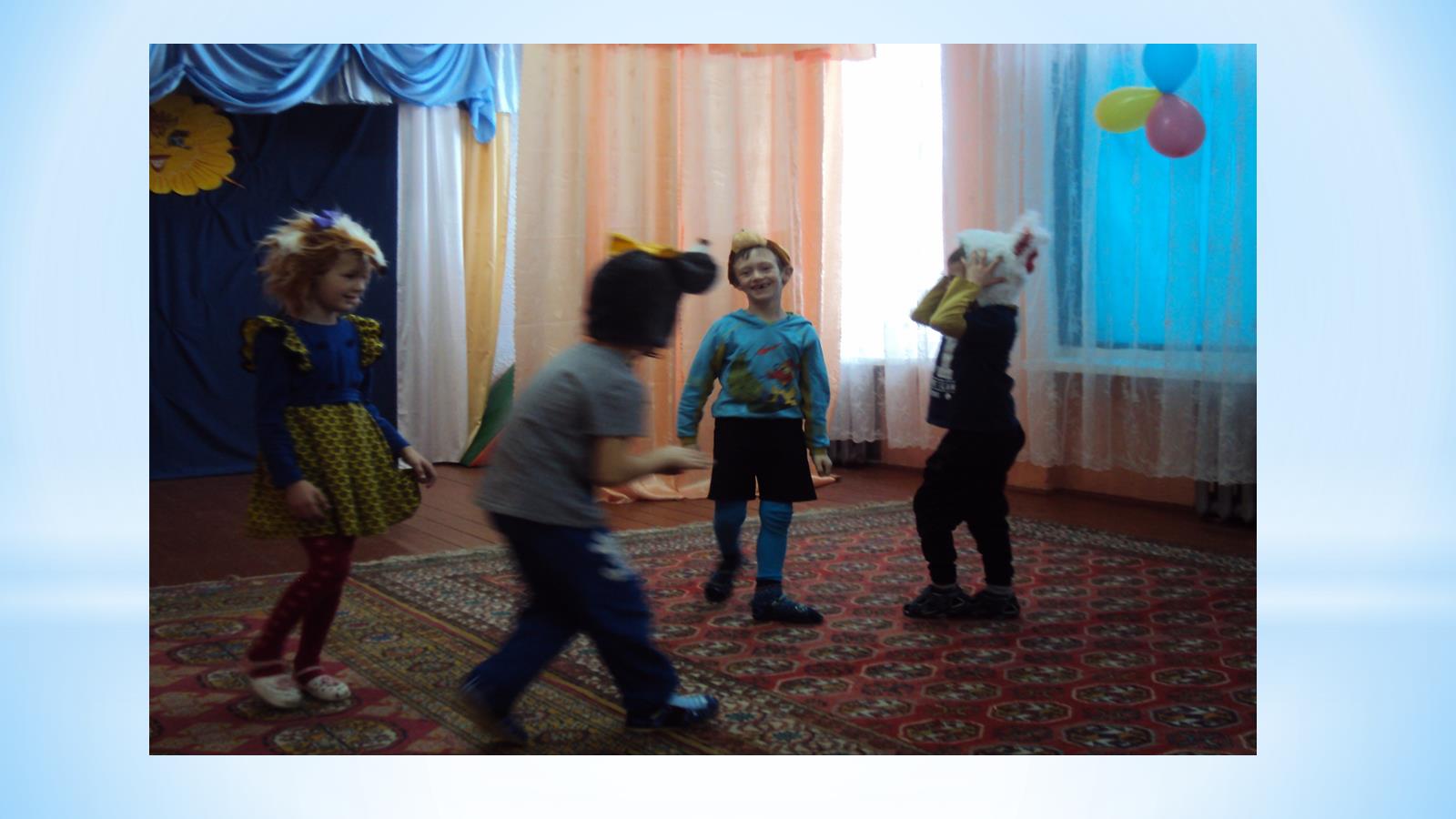 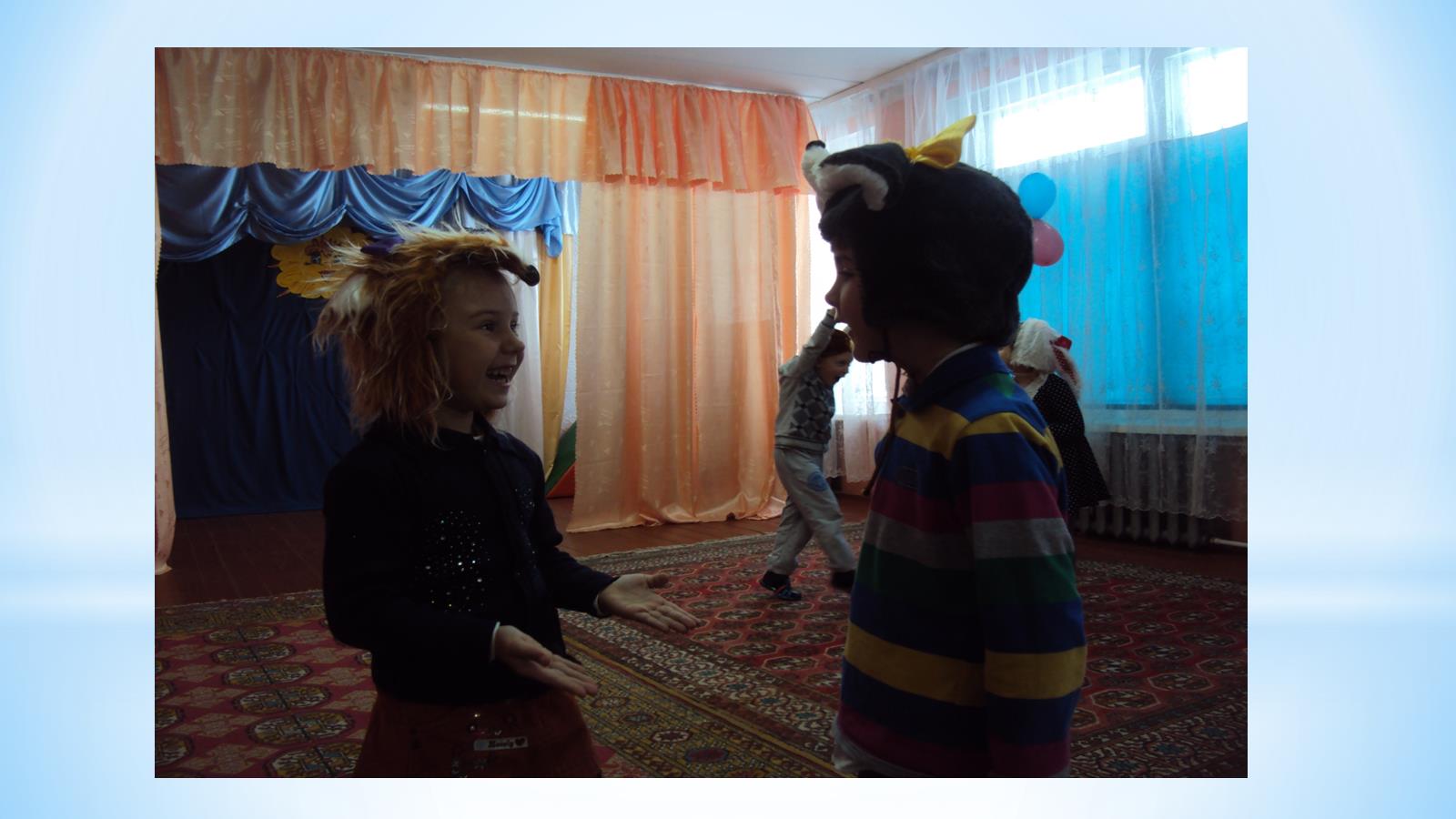 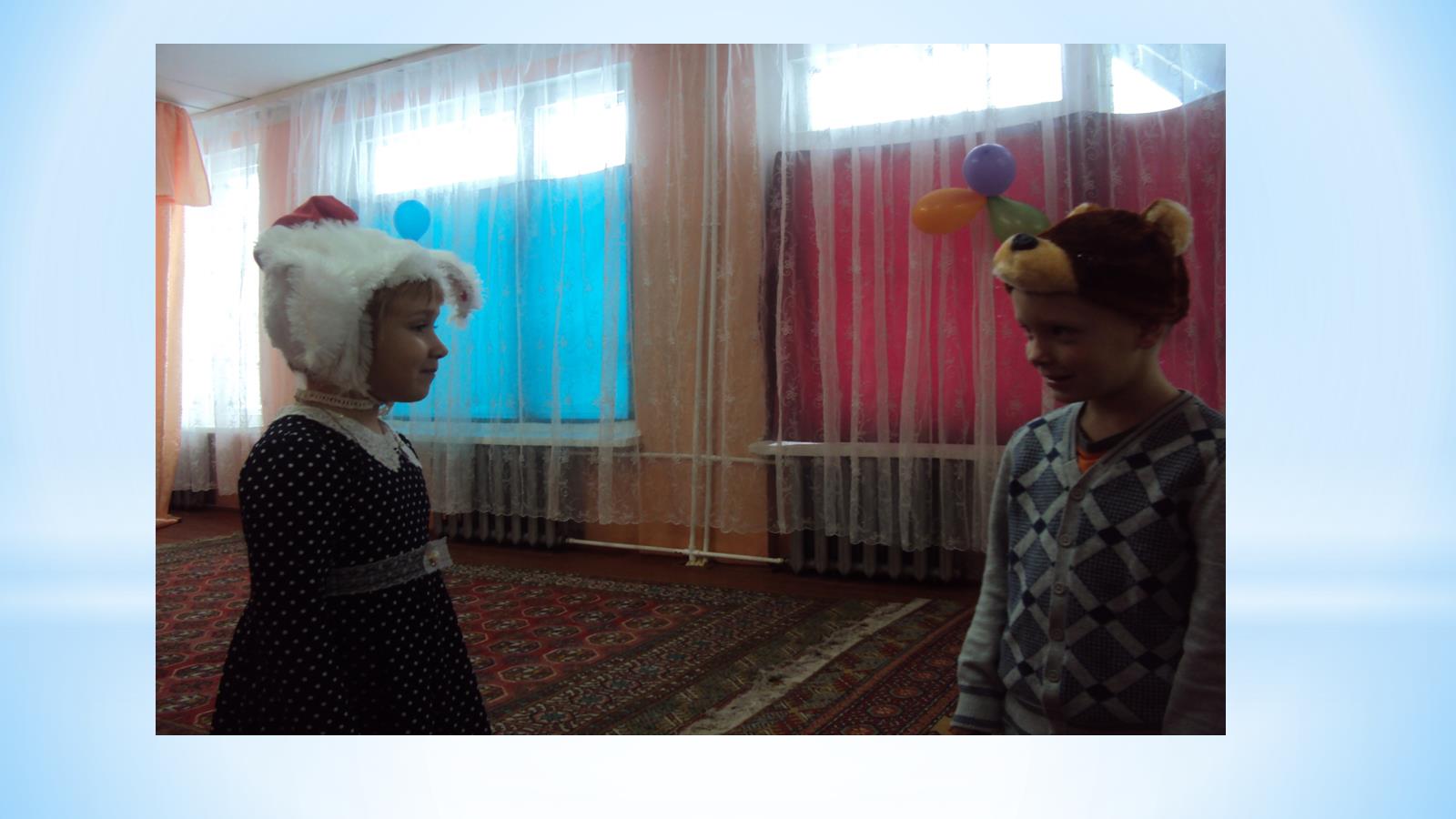 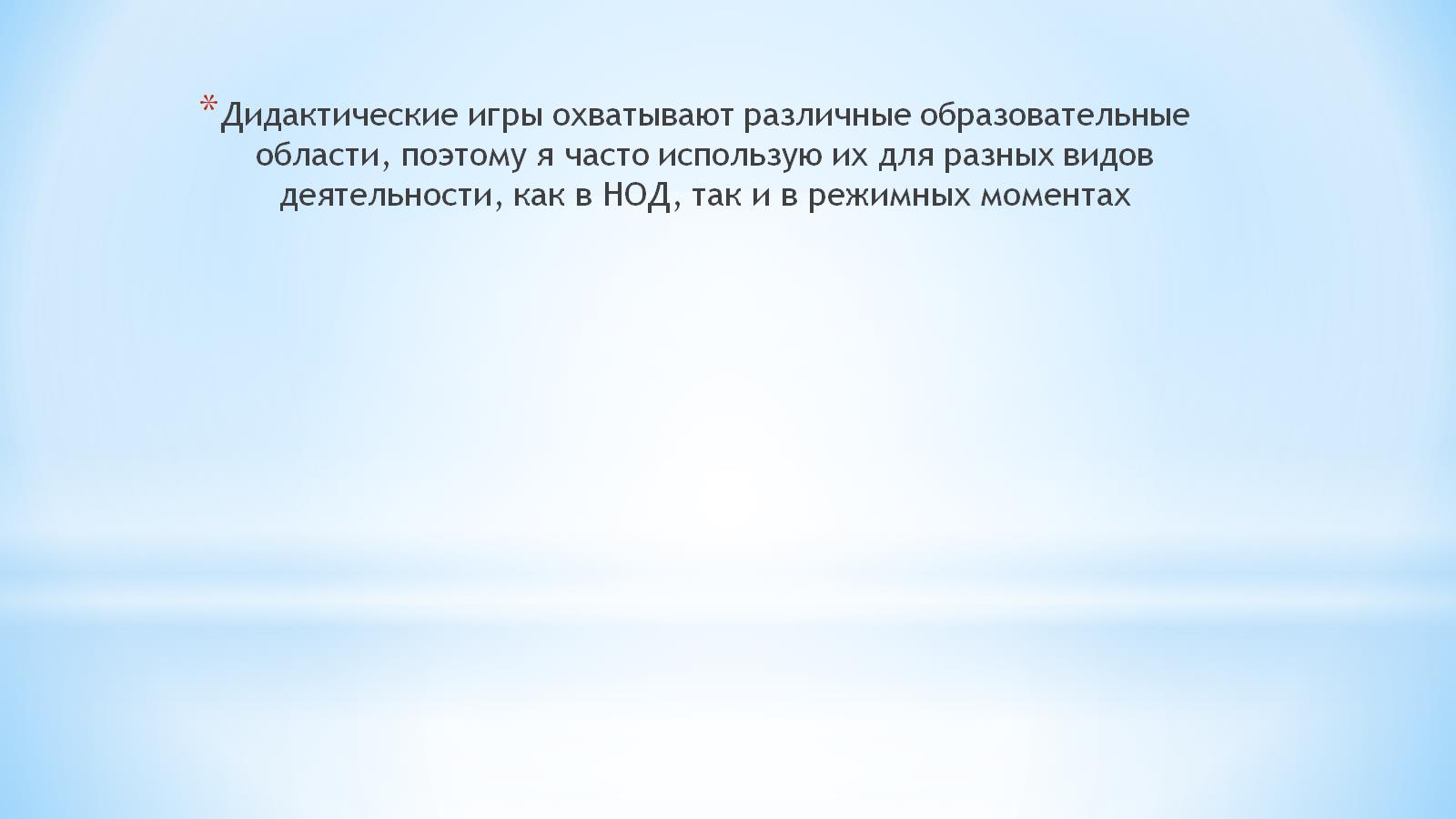 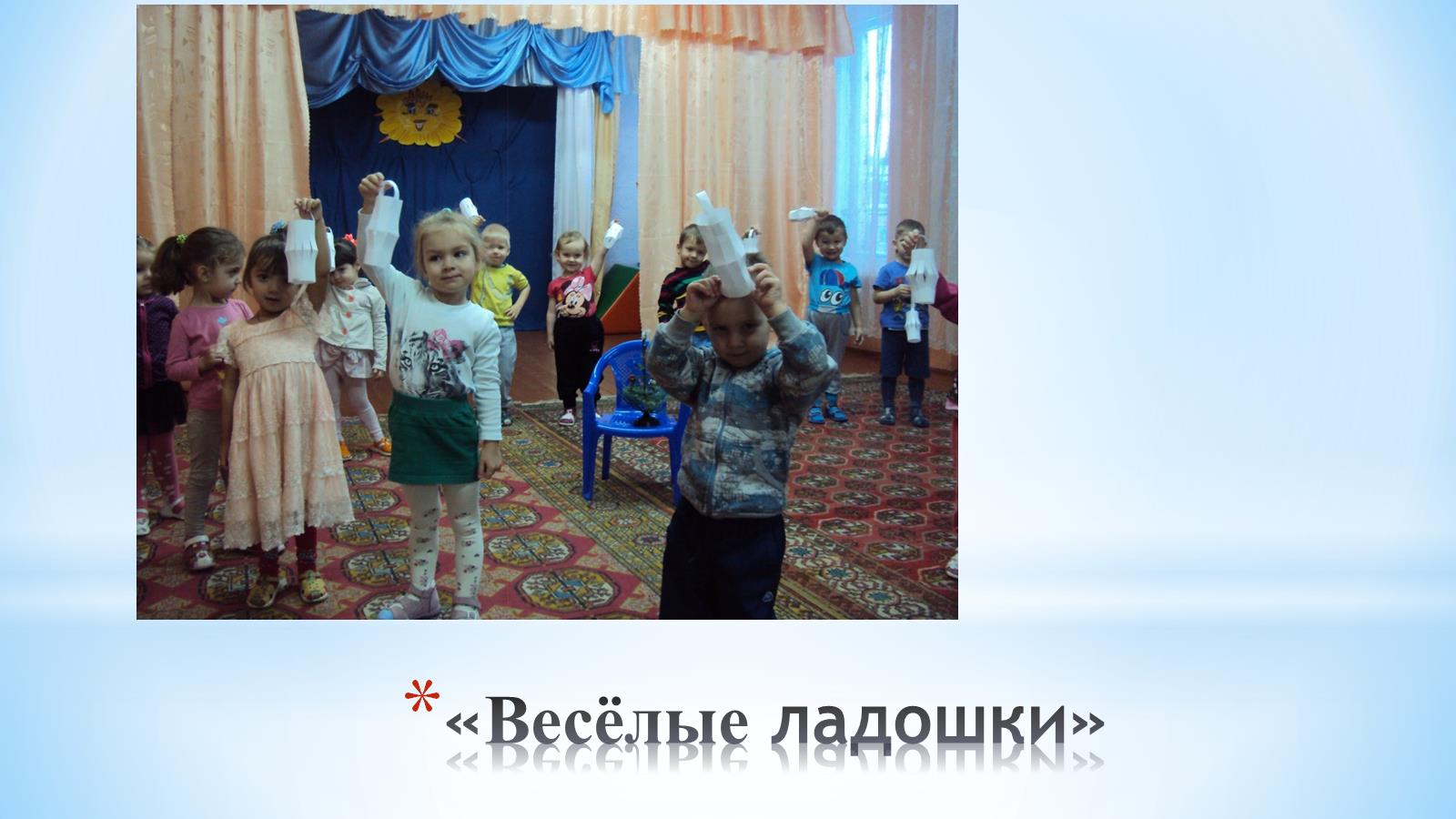 «Весёлые ладошки»
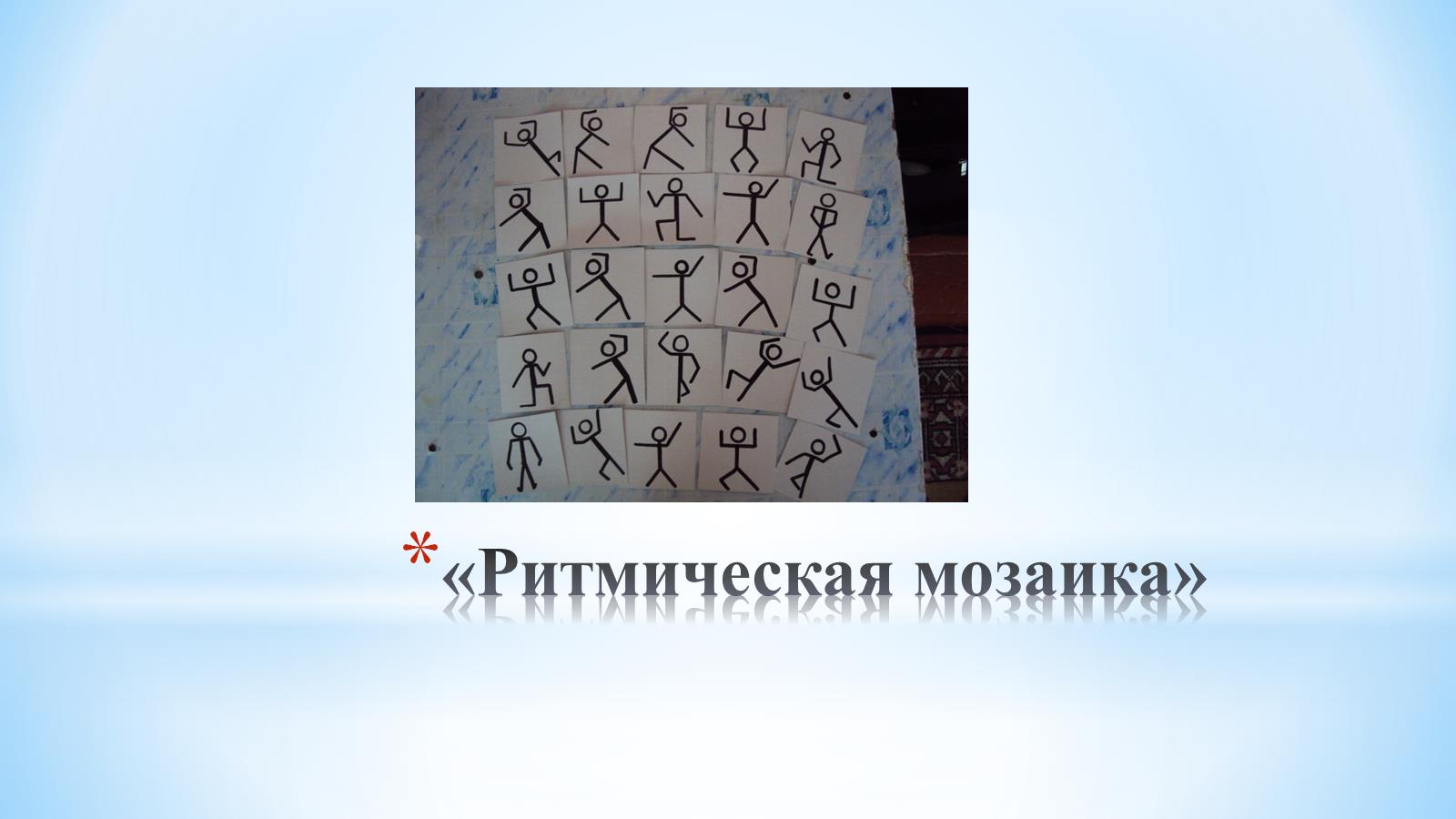 «Ритмическая мозаика»
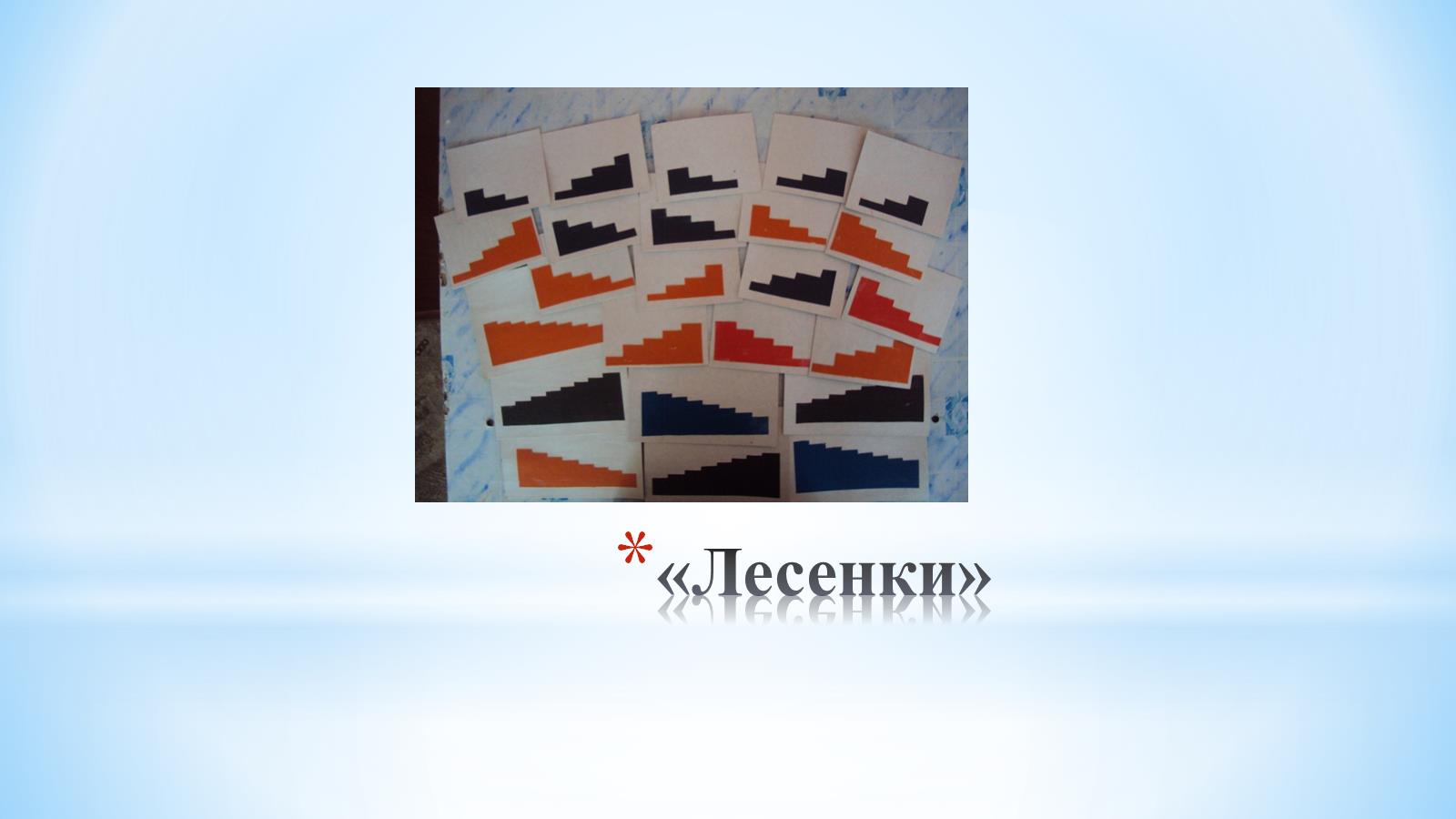 «Лесенки»
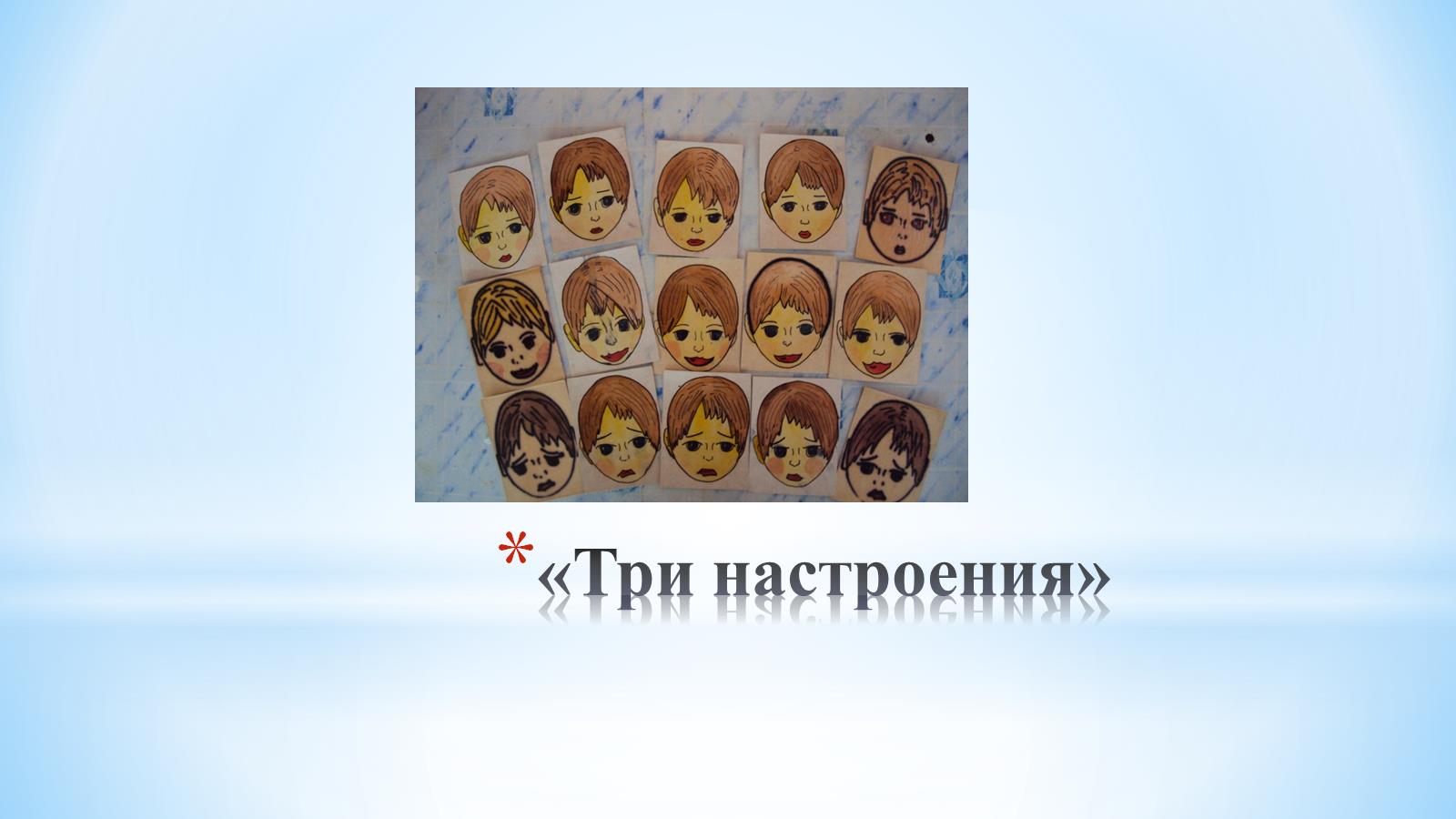 «Три настроения»
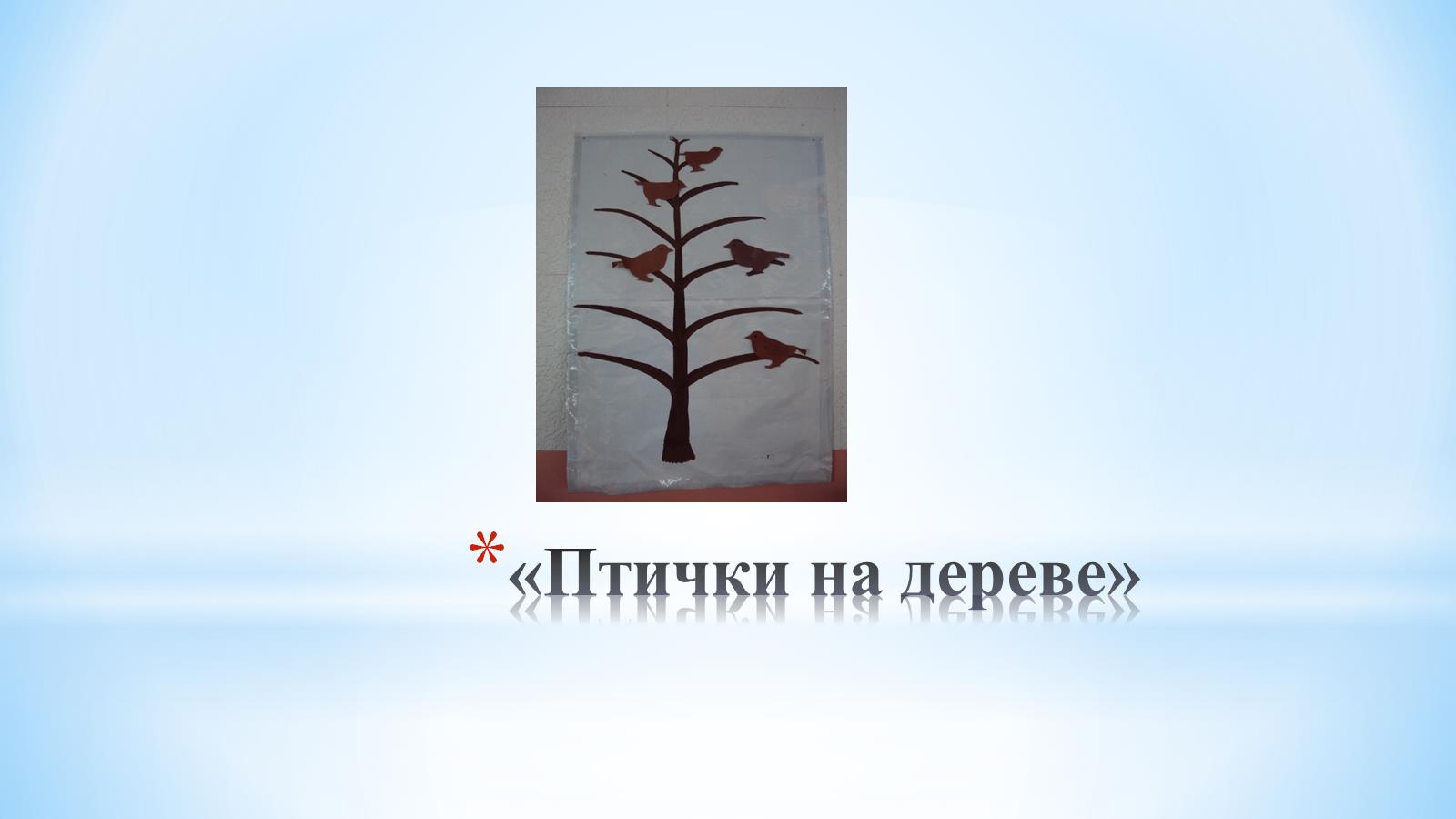 «Птички на дереве»
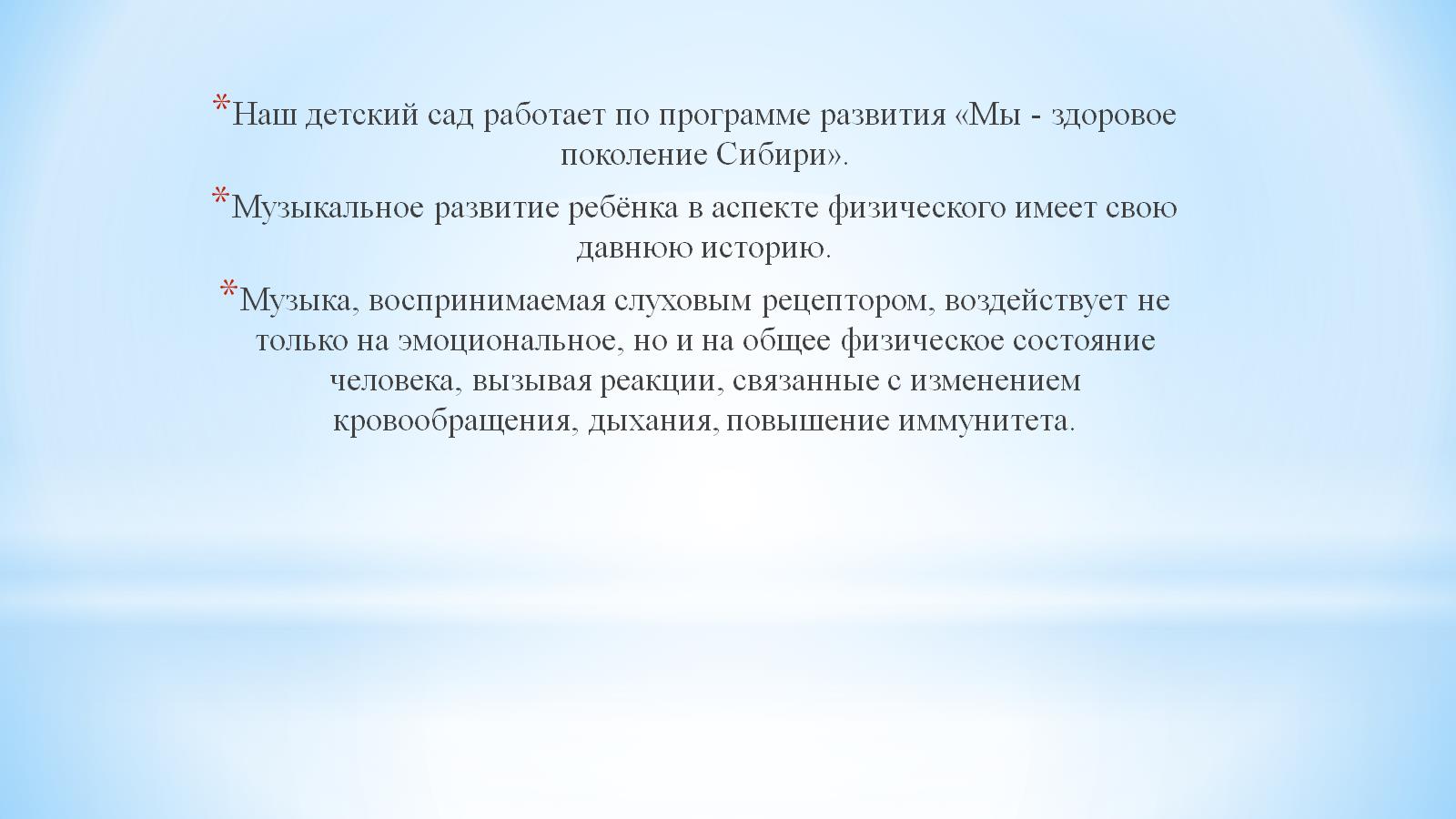 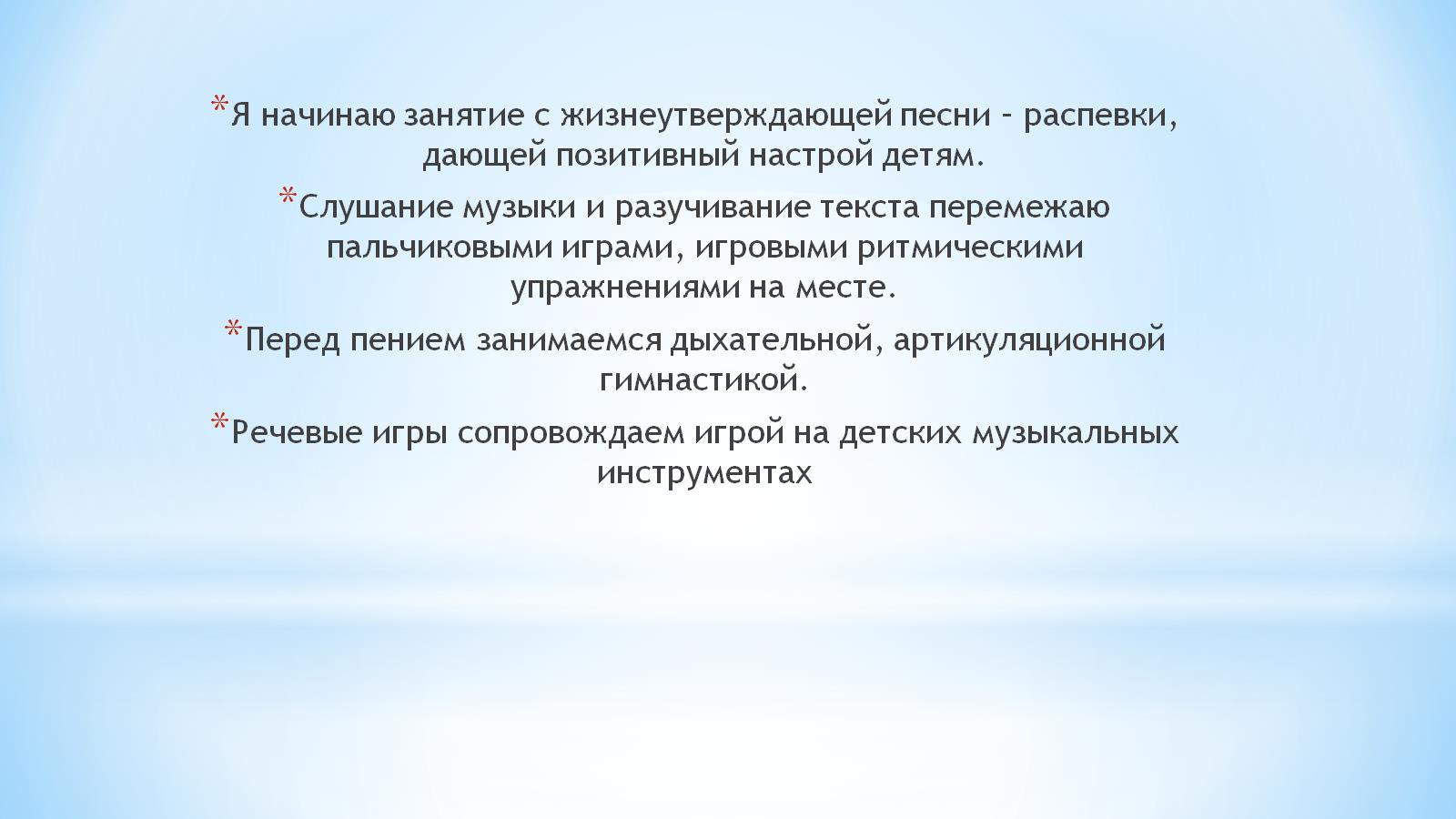 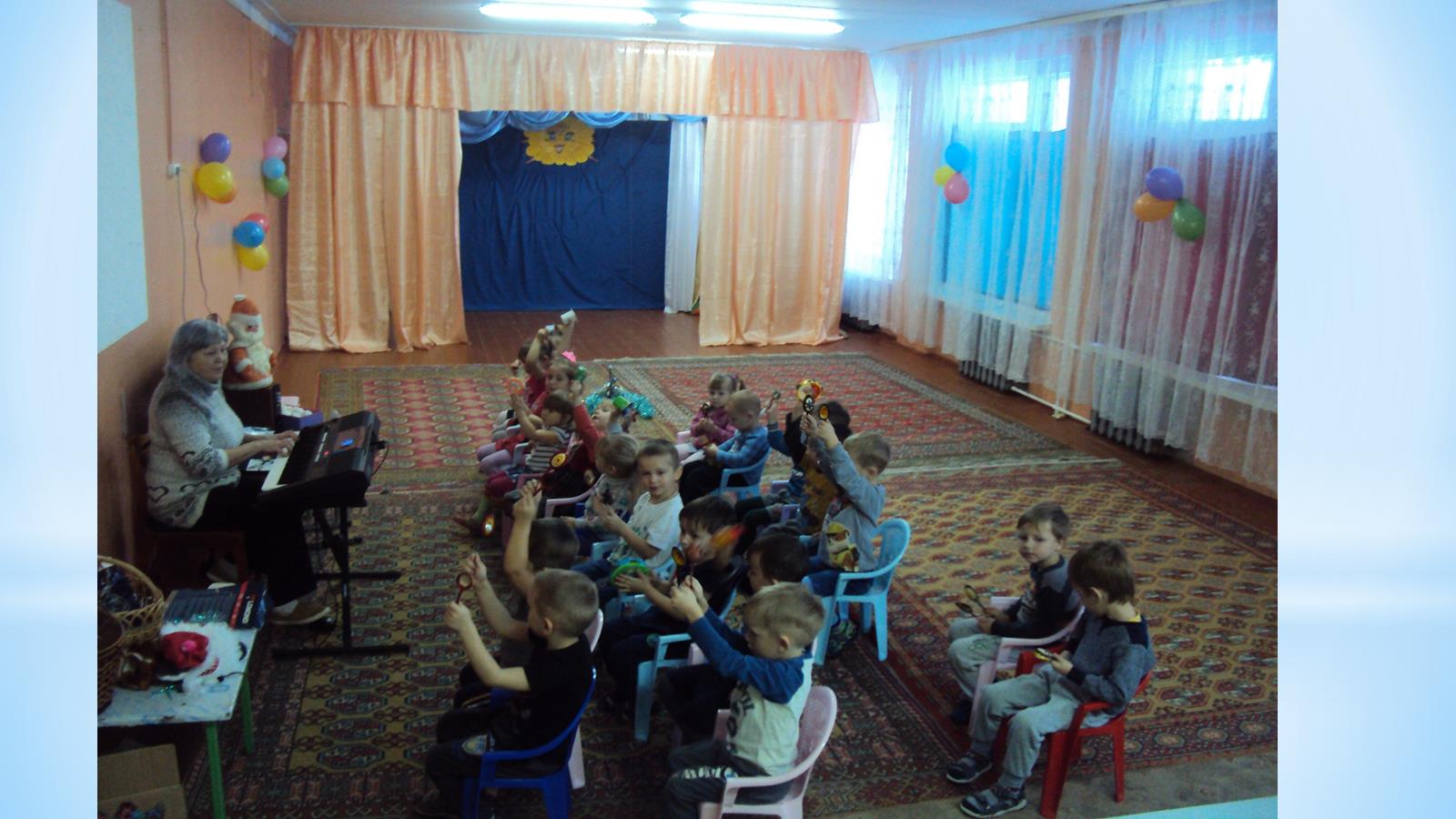 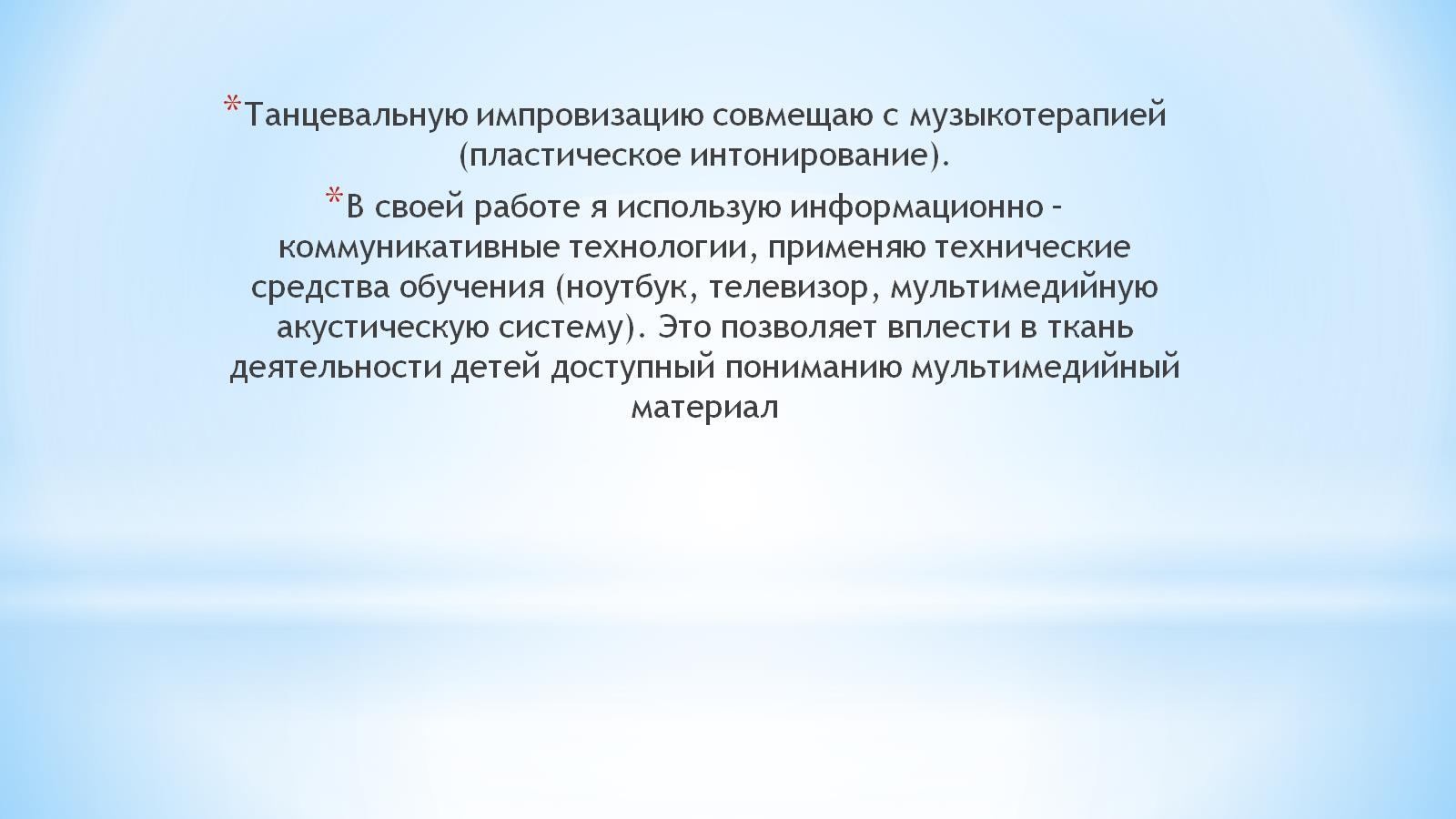 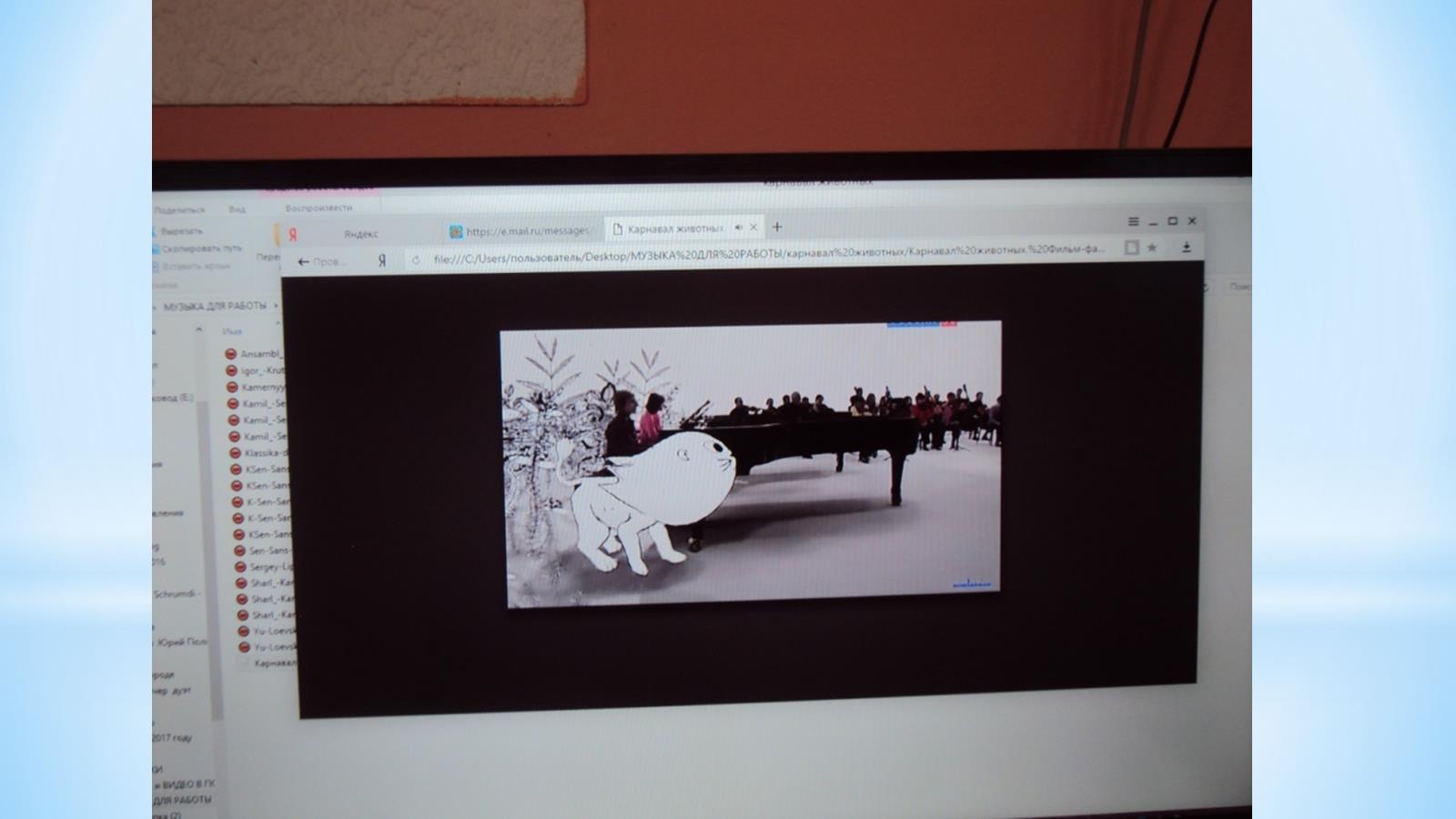 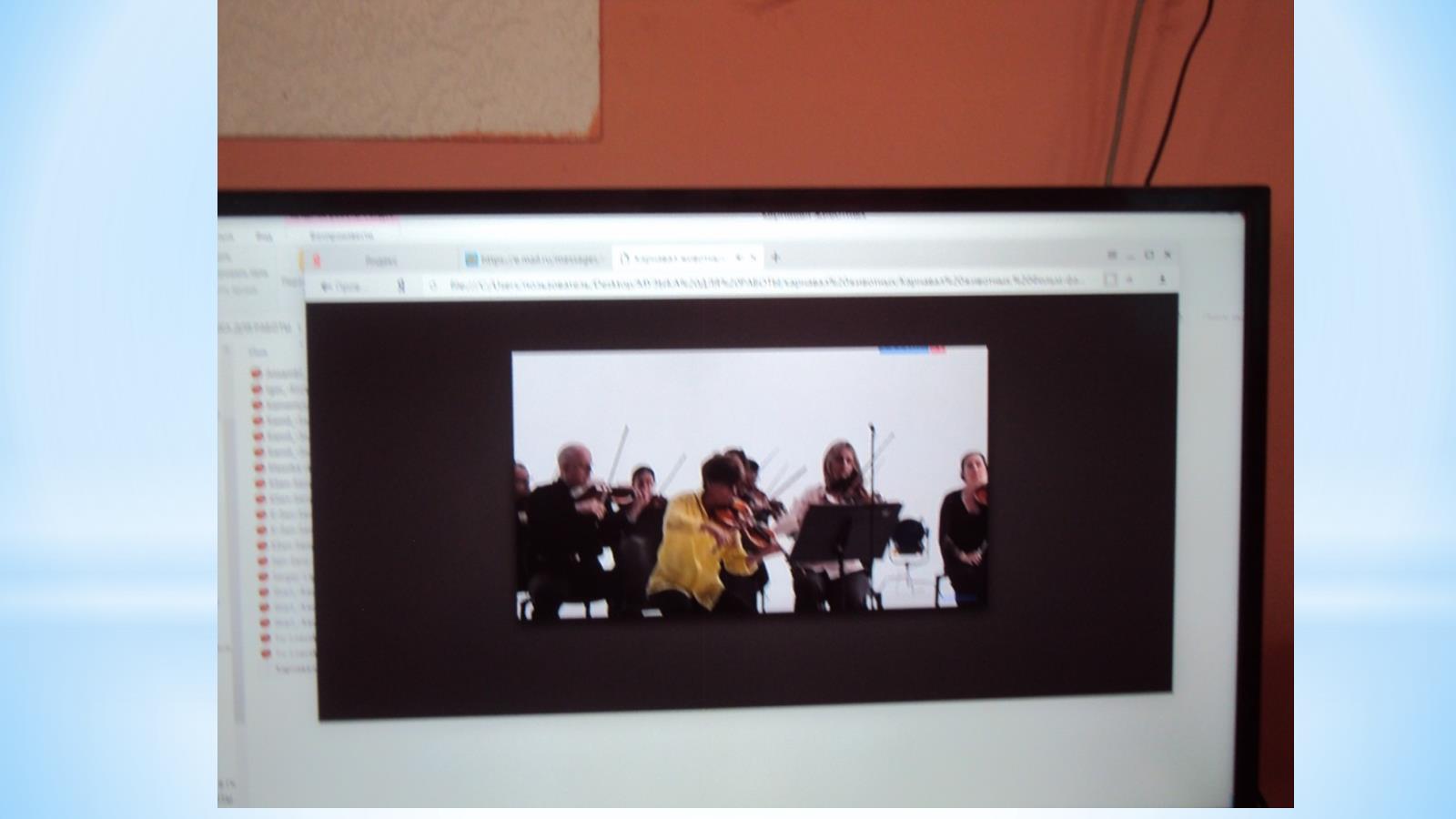 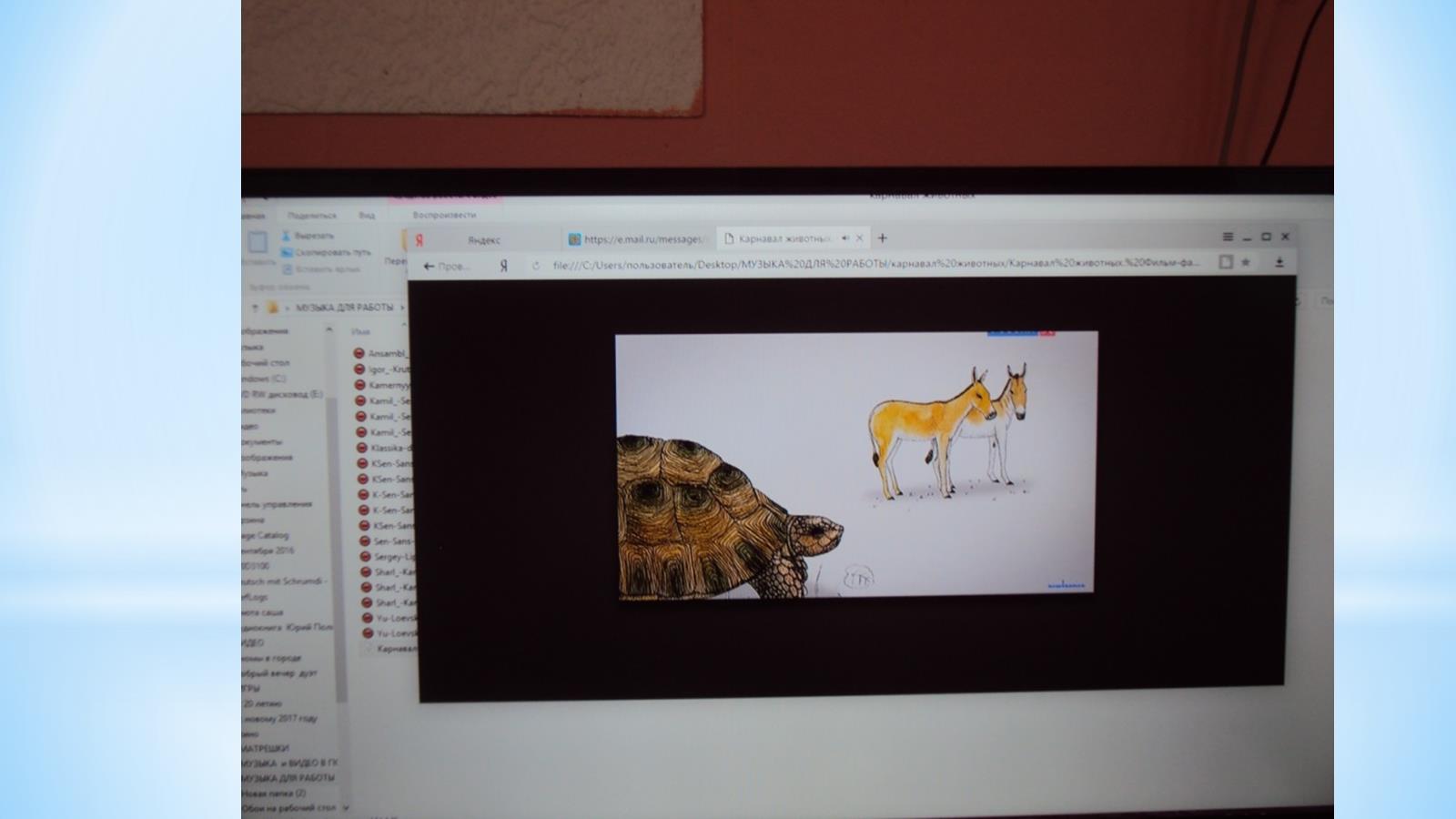 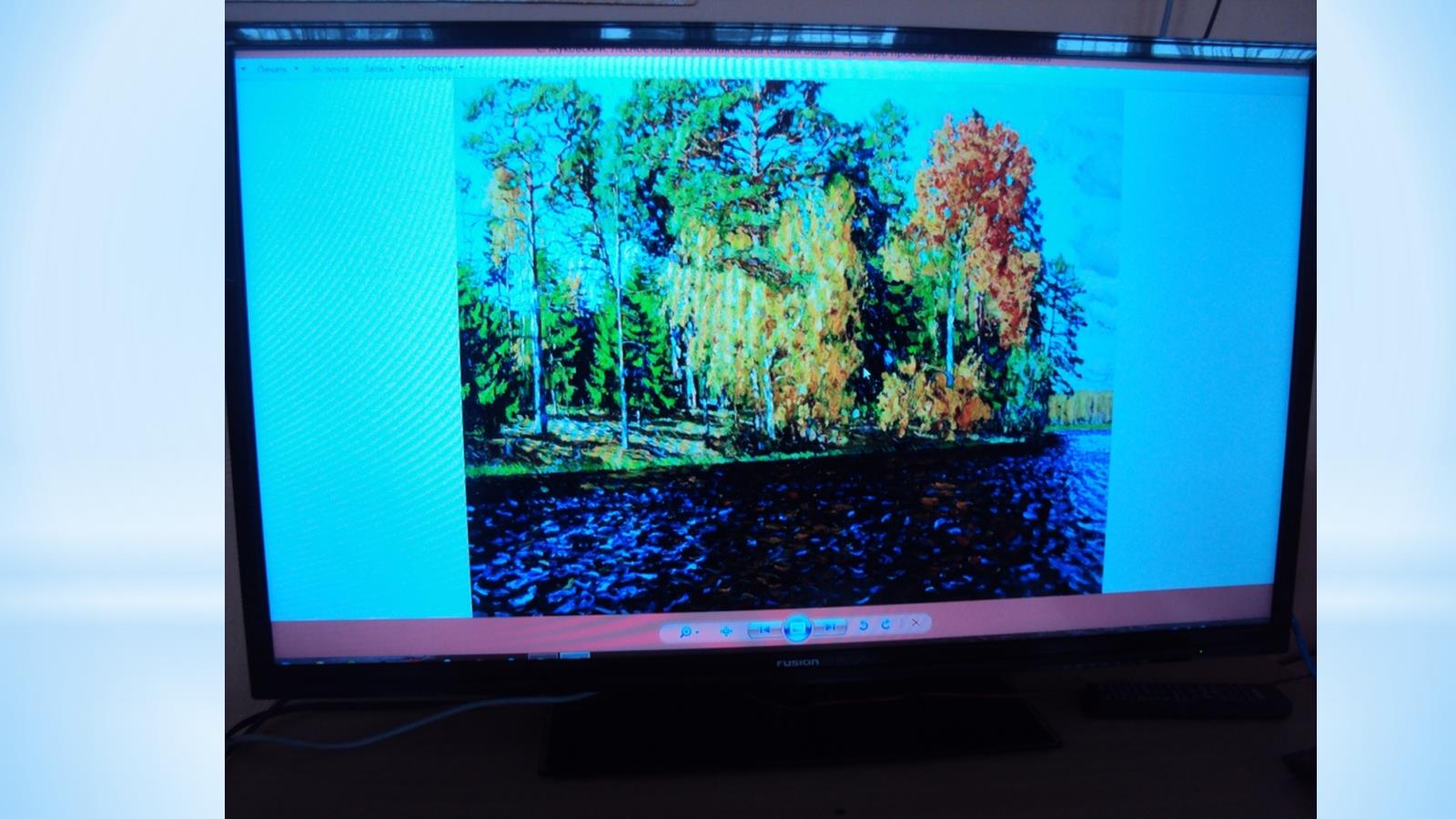 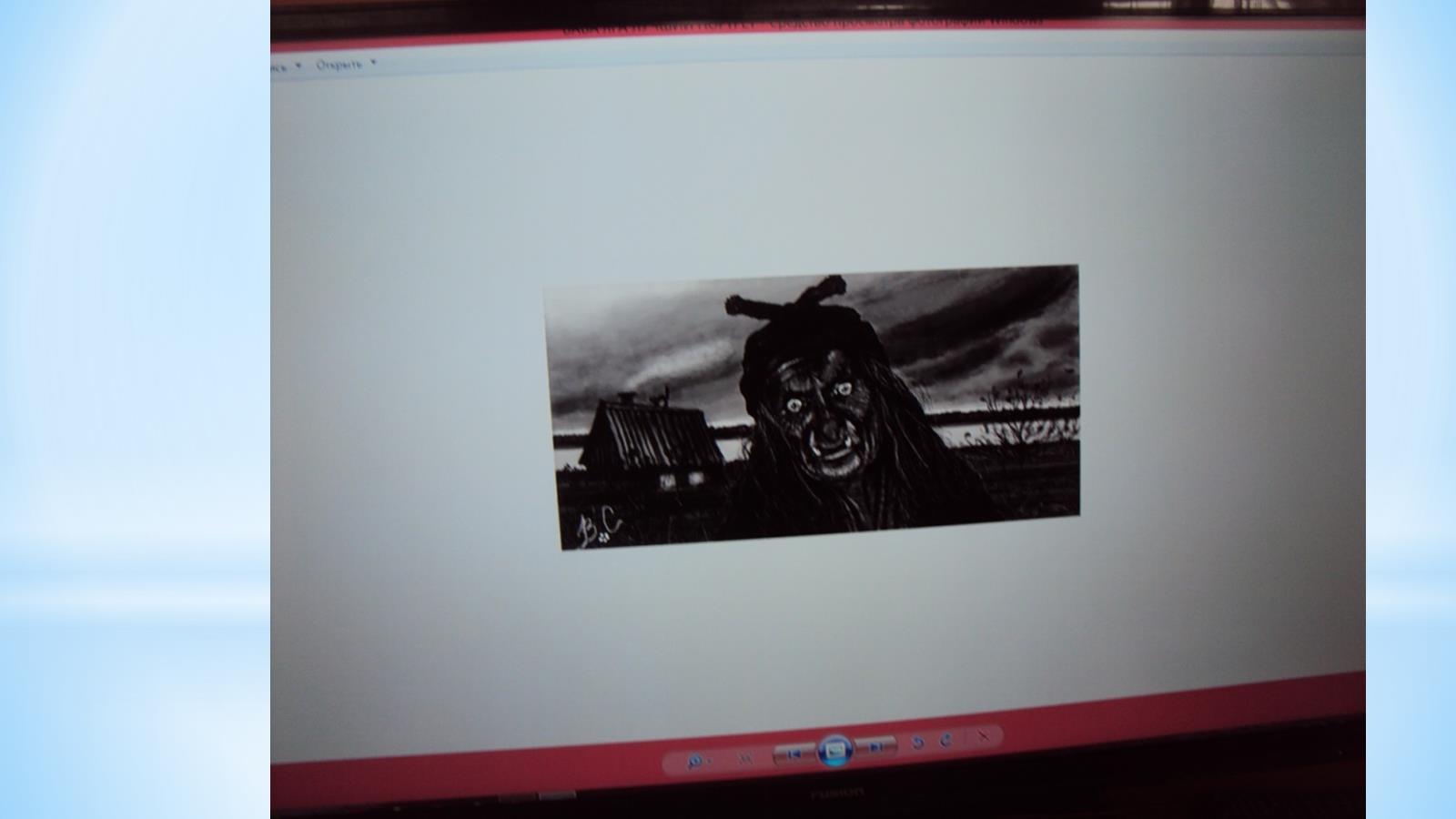 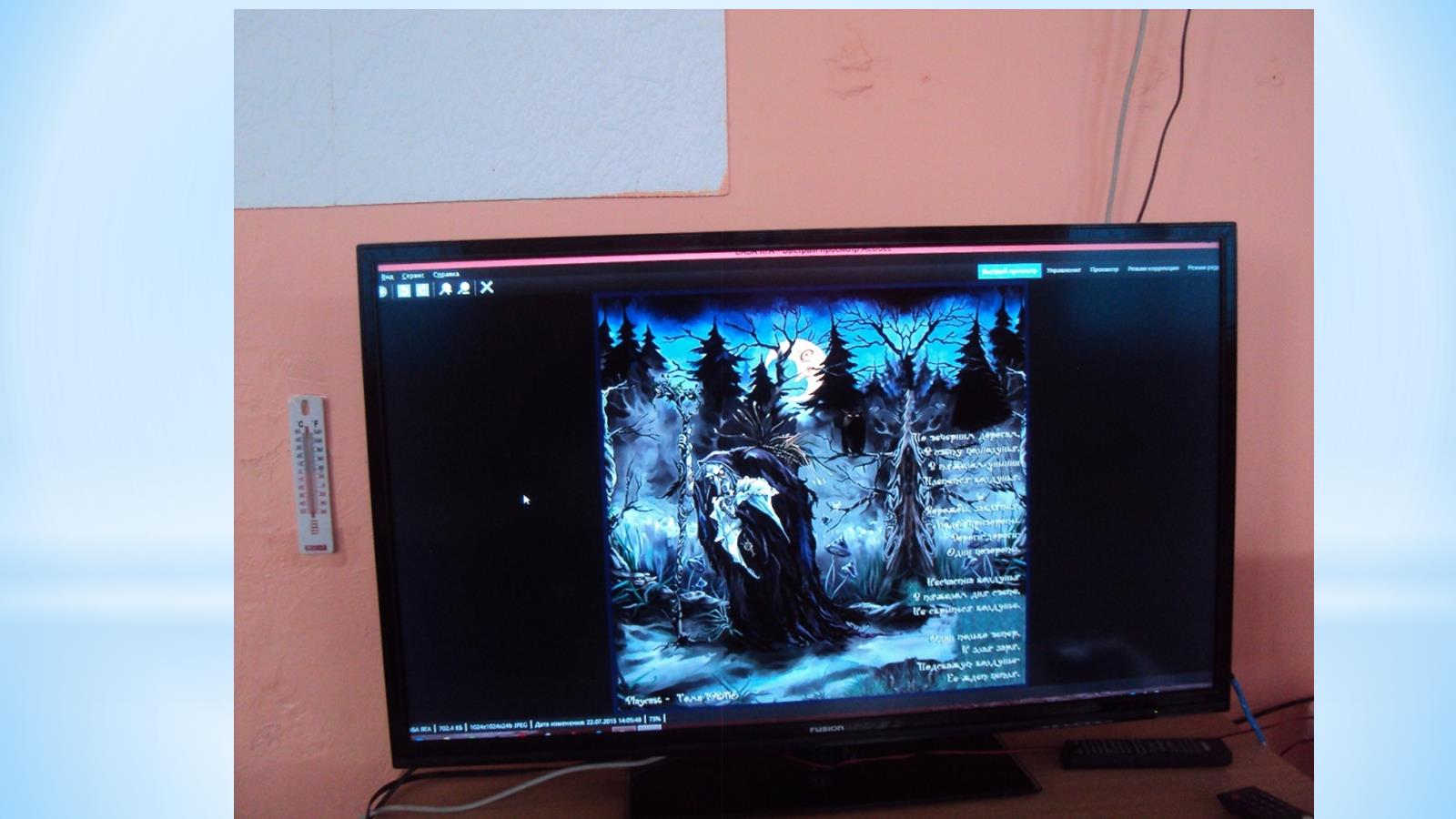 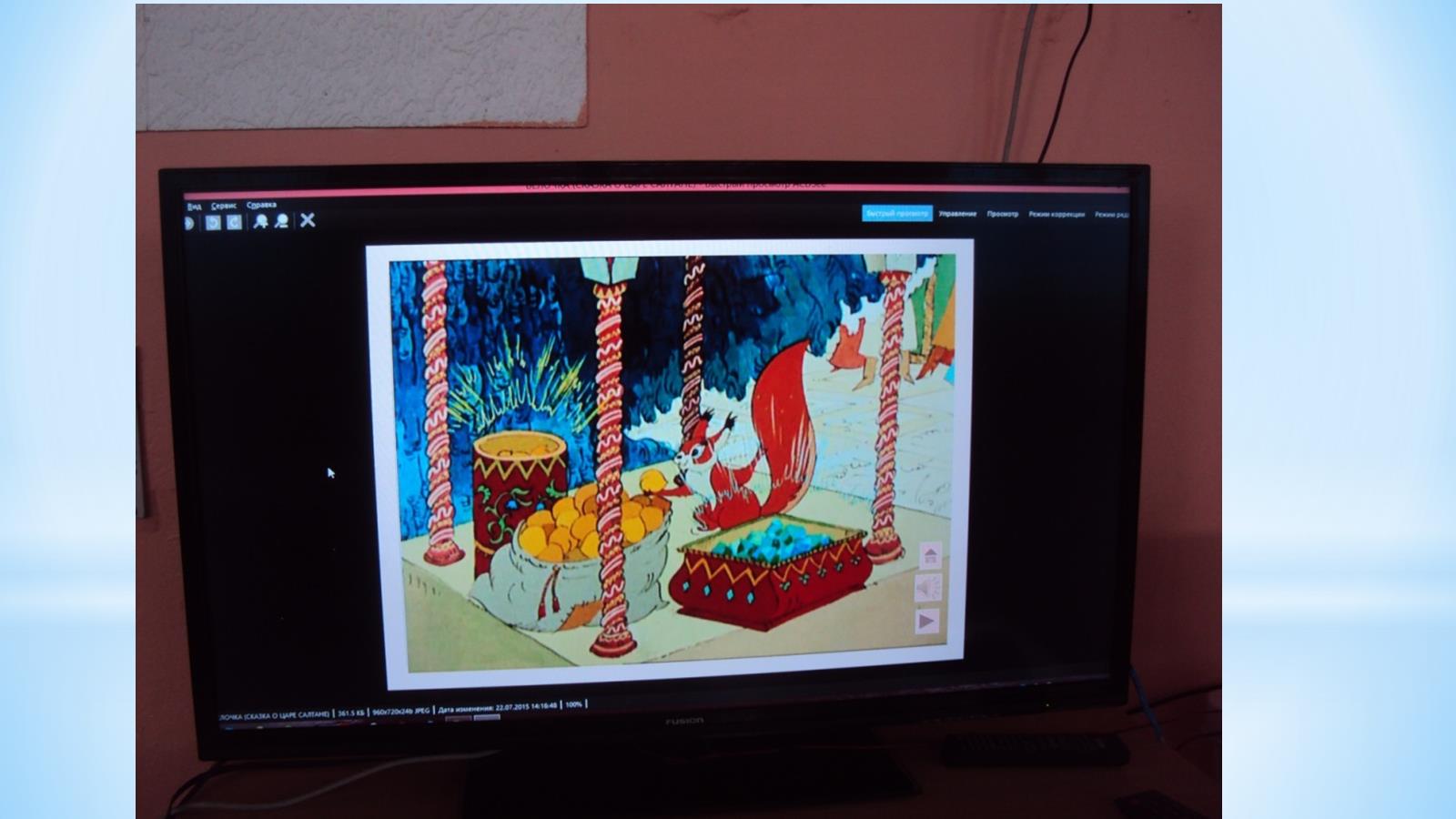 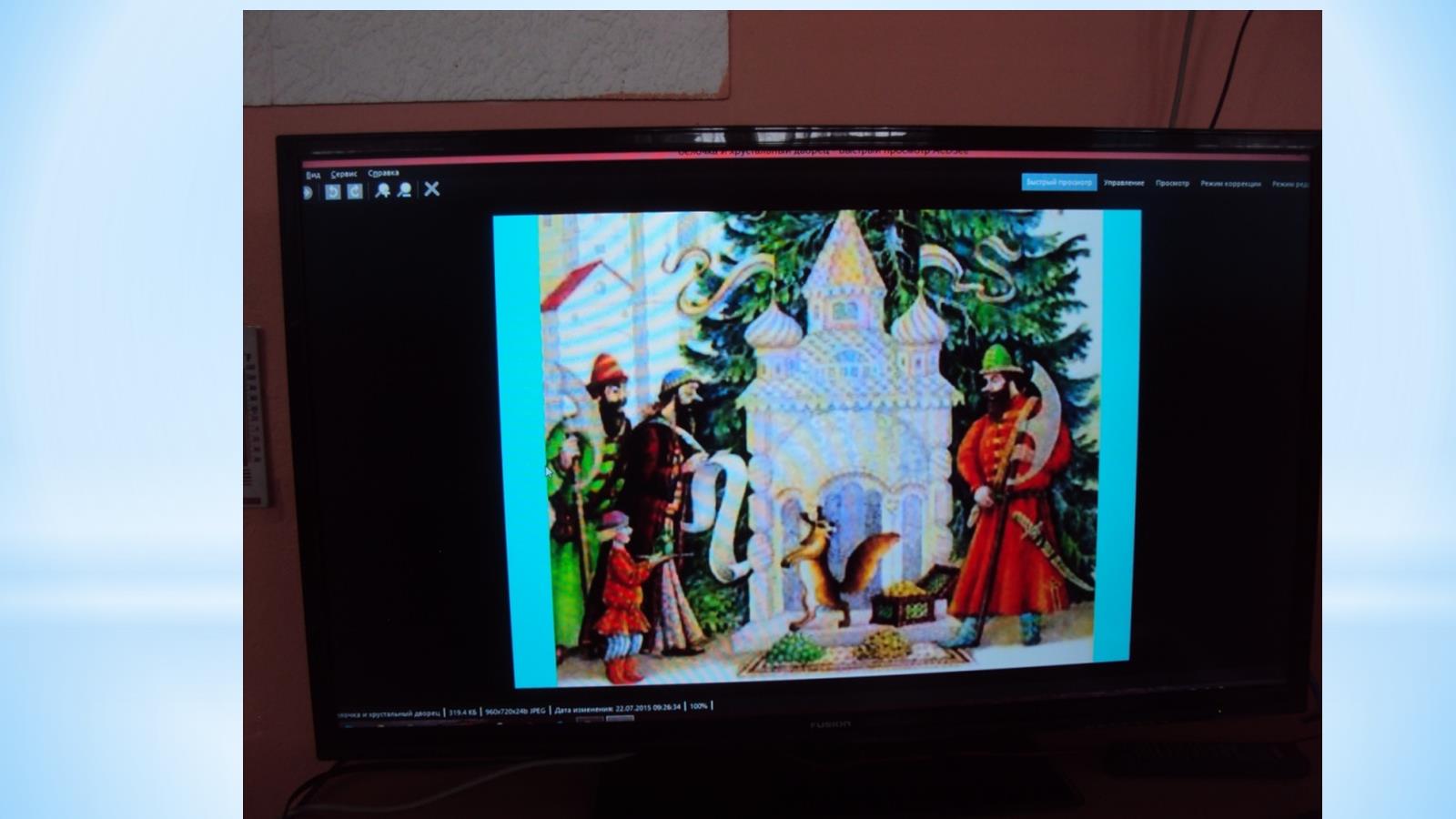 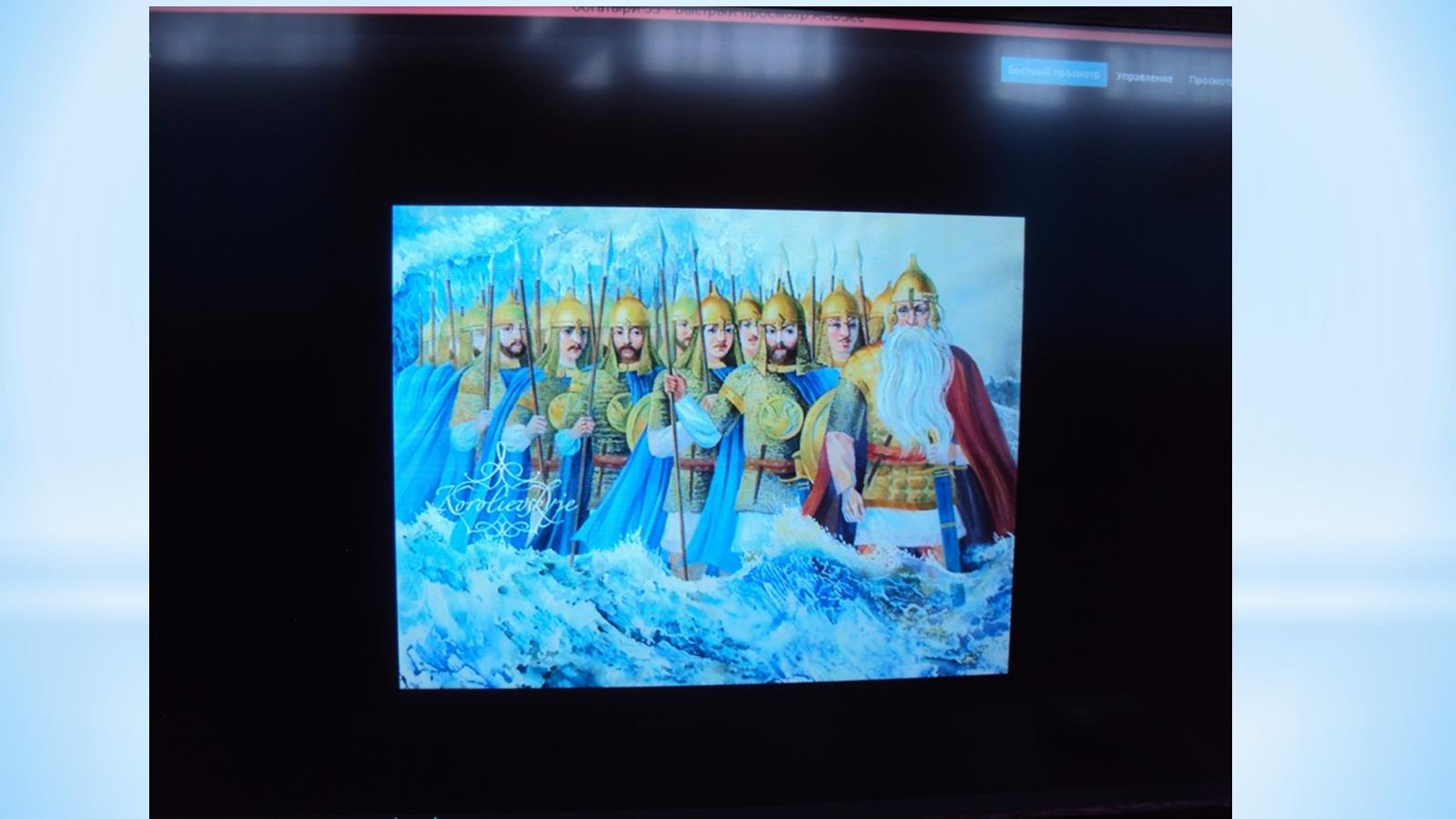 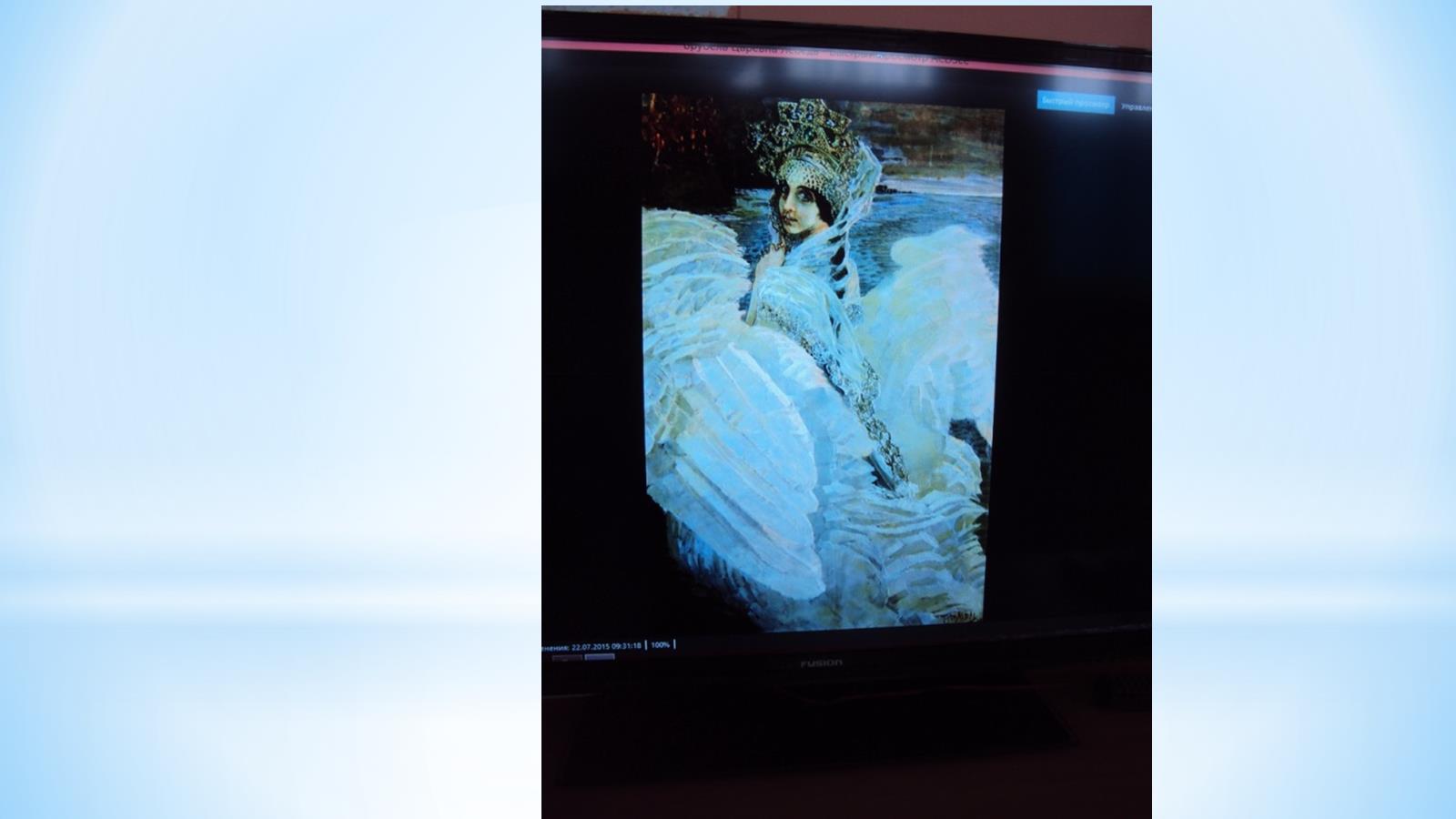